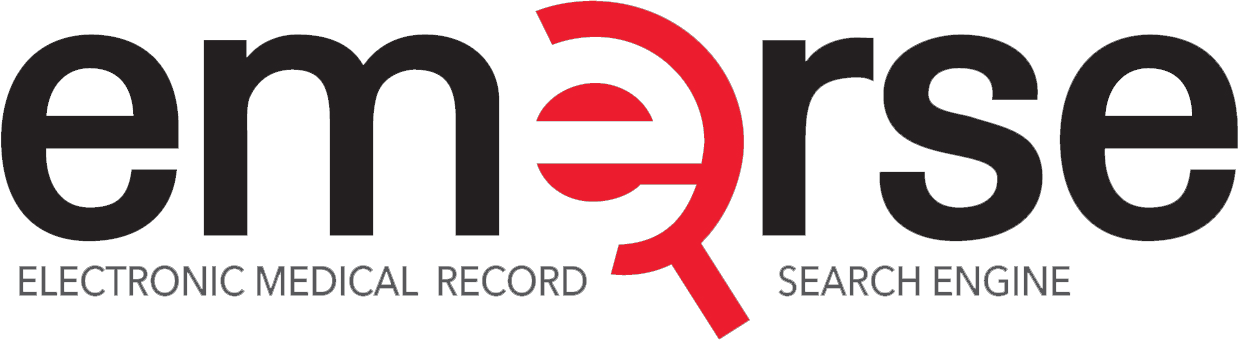 Data Tools for Research

Presentation for UM Psychiatry
October 22, 2024
Twitter/X: @projectEMERSE
Web: 	   project-emerse.org
Email: 	   hanauer@umich.edu
		   emerse-team@umich.edu
David Hanauer, MD, MS
Dept of Learning Health Sciences
University of Michigan
http://project-emerse.org/presentations.html
If you want to take notes or visit links
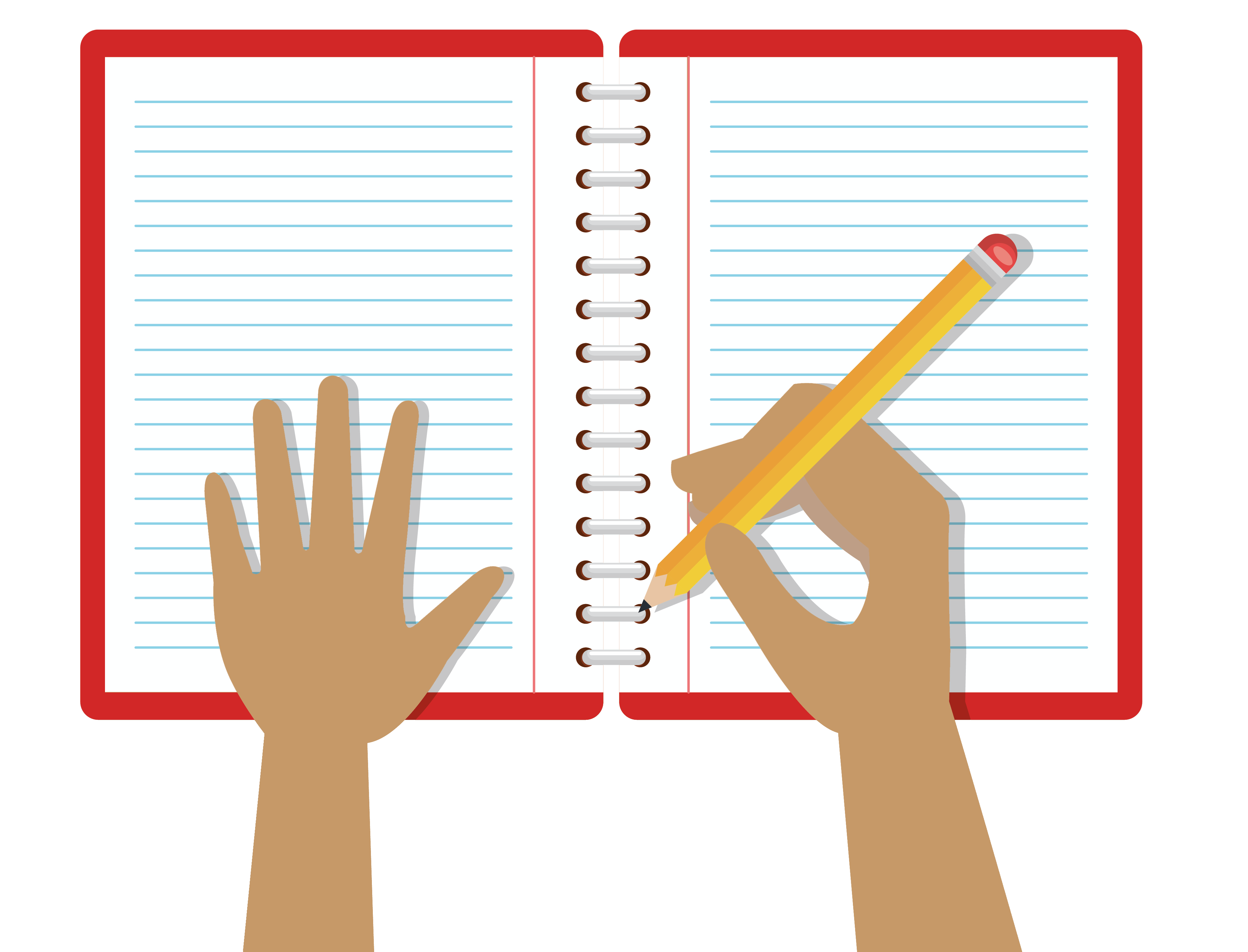 these slides can be found at:
this link will be
on most slides
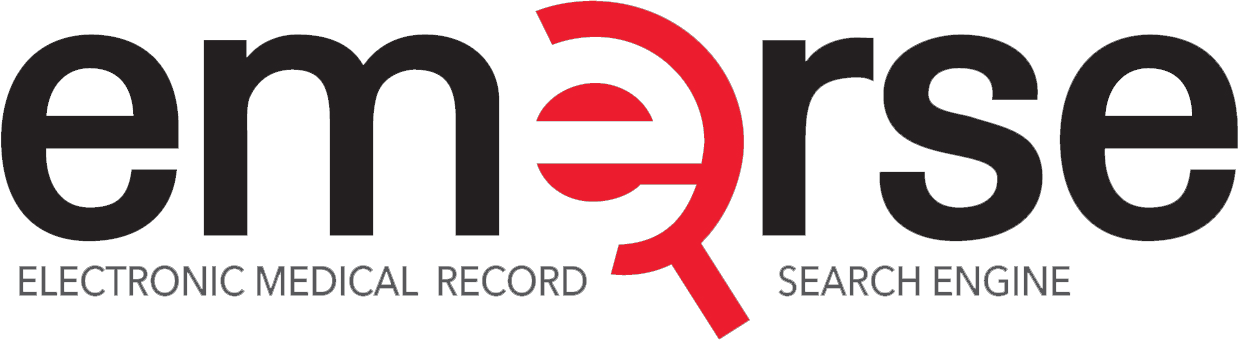 http://project-emerse.org/presentations.html
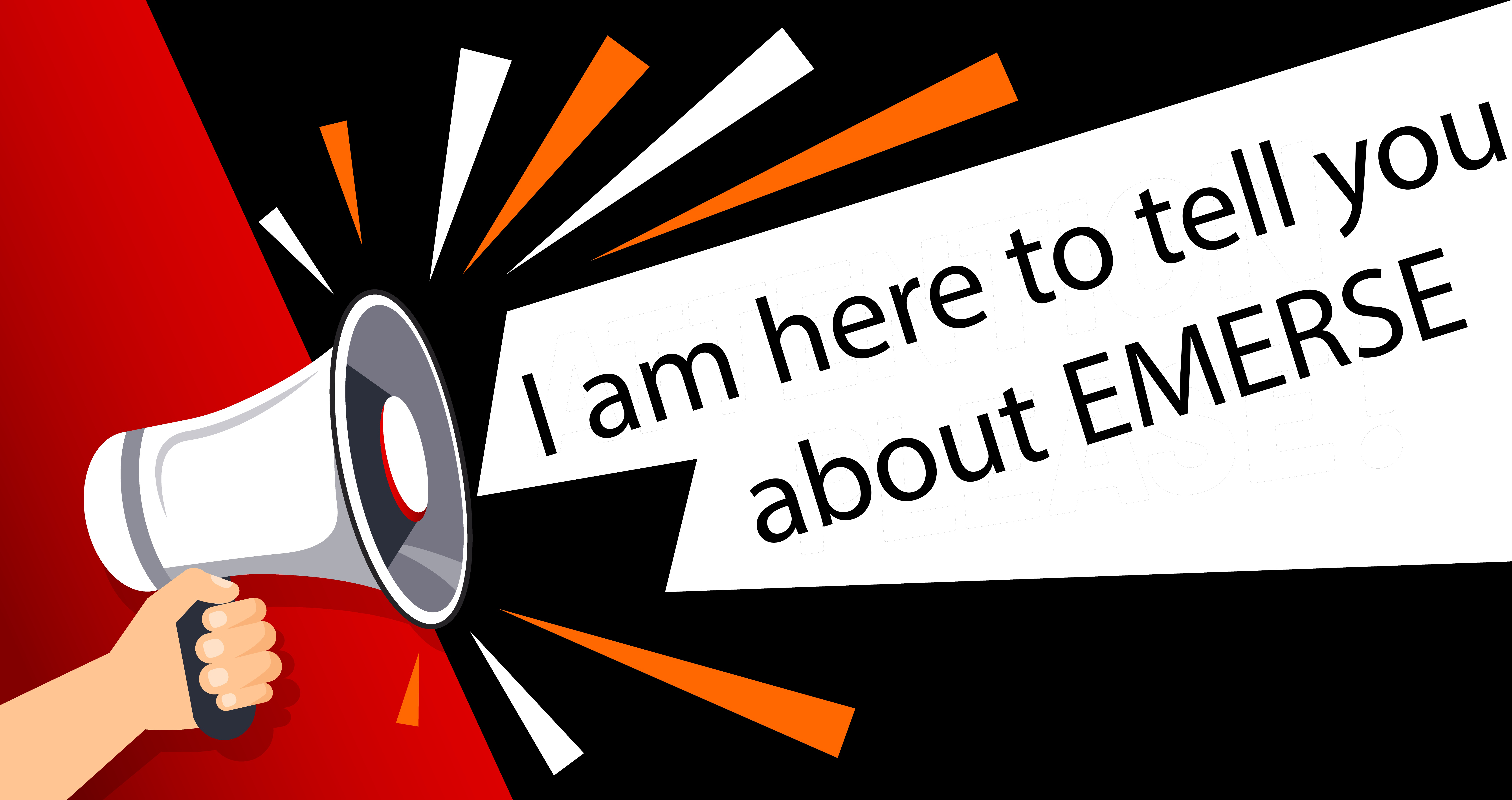 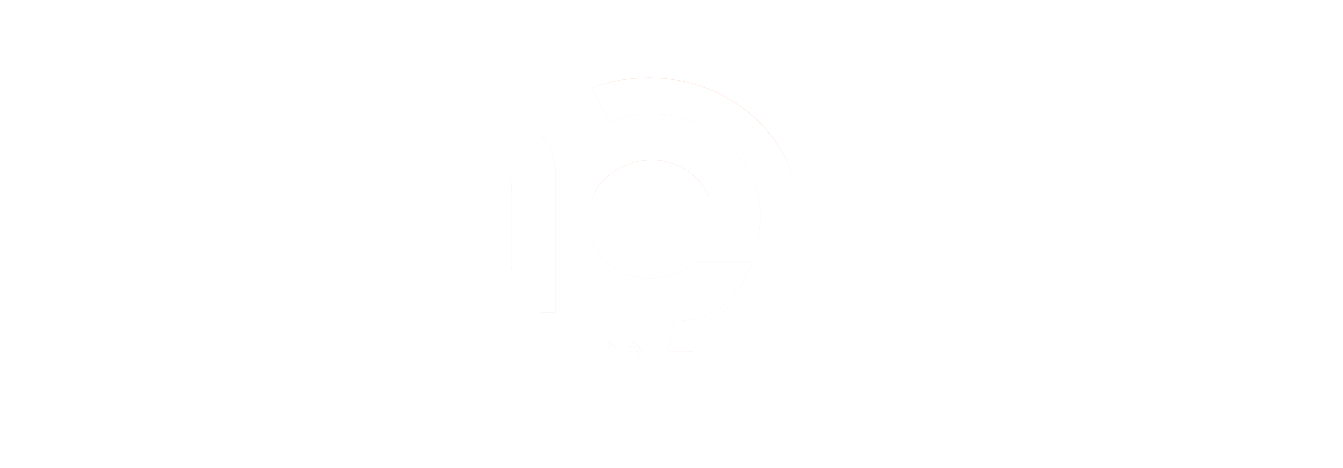 http://project-emerse.org/presentations.html
2021 study out of UC Irvine: Design, Implementation, and Usability of the Electronic Medical Record Search Engine (EMERSE) Tool 			  https://escholarship.org/uc/item/44p23878
“Users unanimously responded that they would recommend the system to others, and…for a tool they found so useful, they believed that far too few people both within and outside of their network knew about the tool’s existence.”
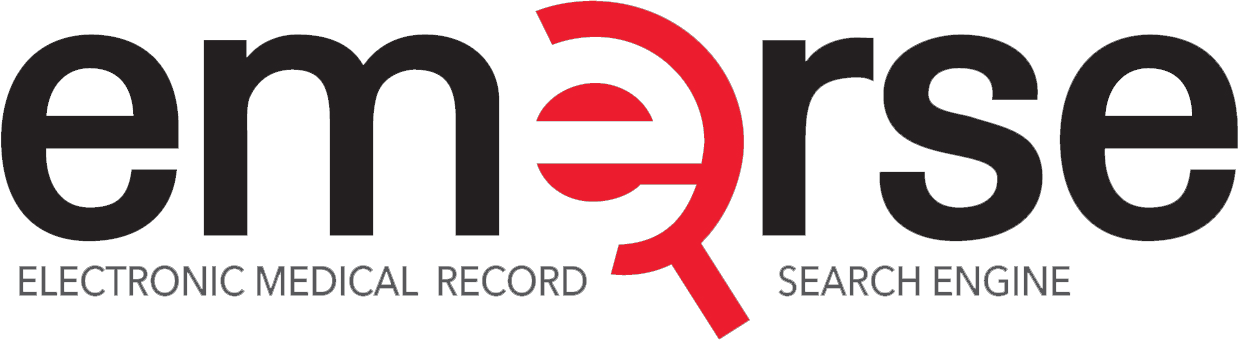 http://project-emerse.org/presentations.html
Unstructured vs Structured Data
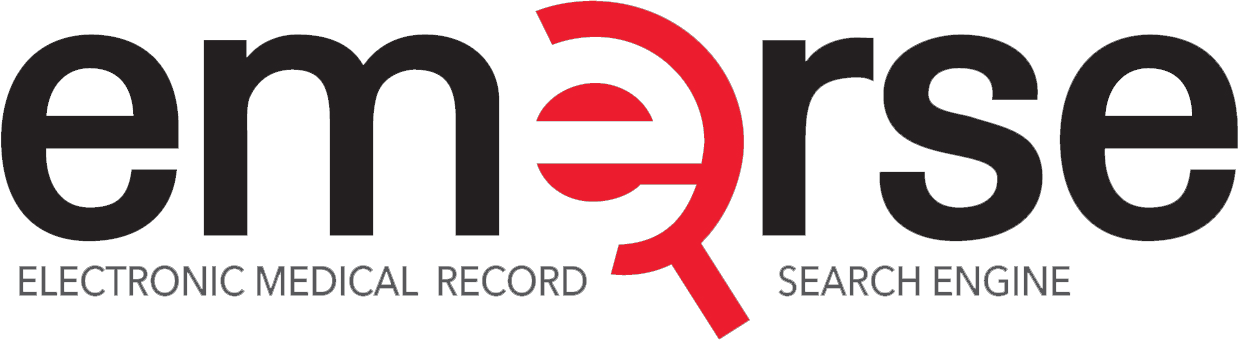 http://project-emerse.org/presentations.html
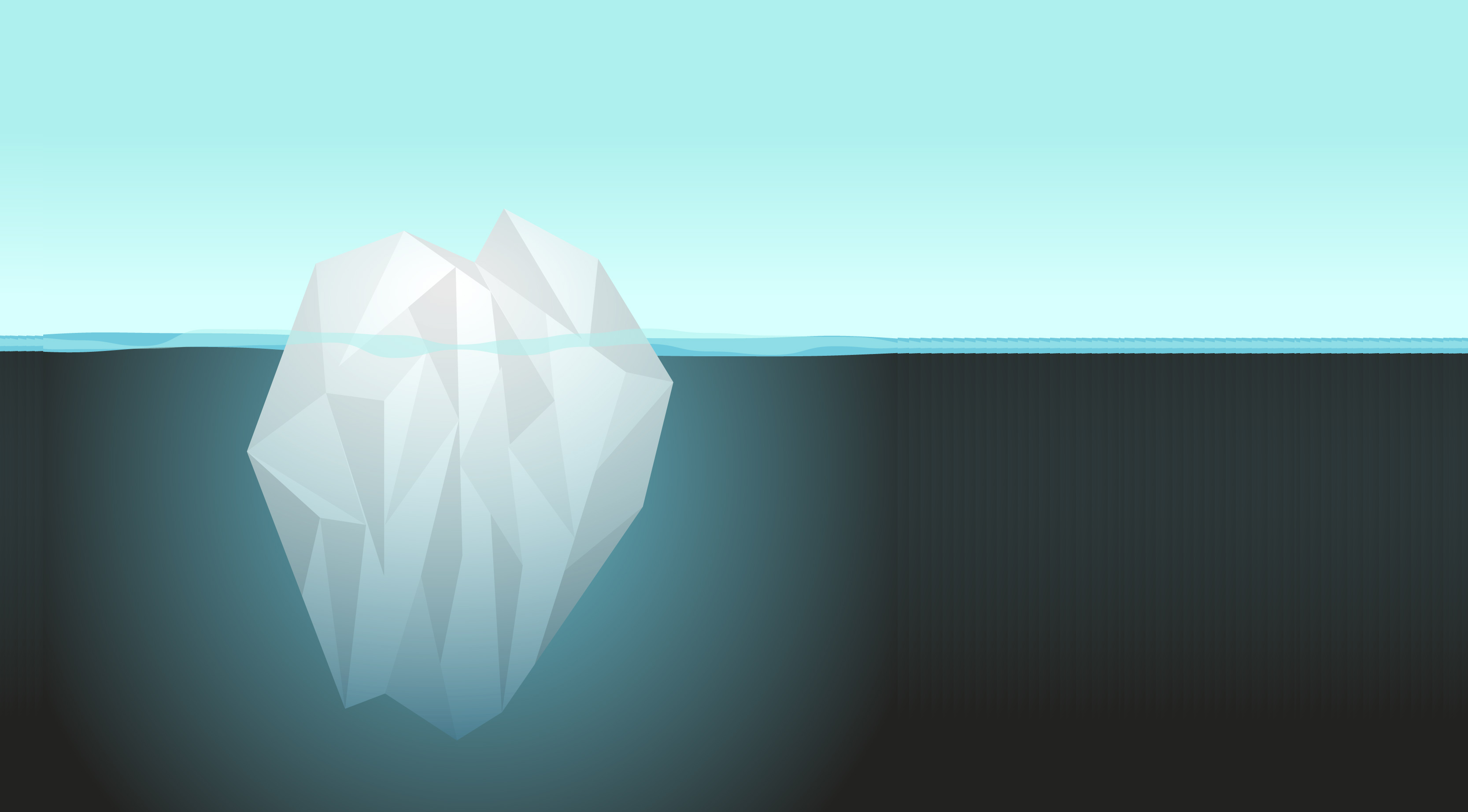 80% of EHR data are in unstructured free-text
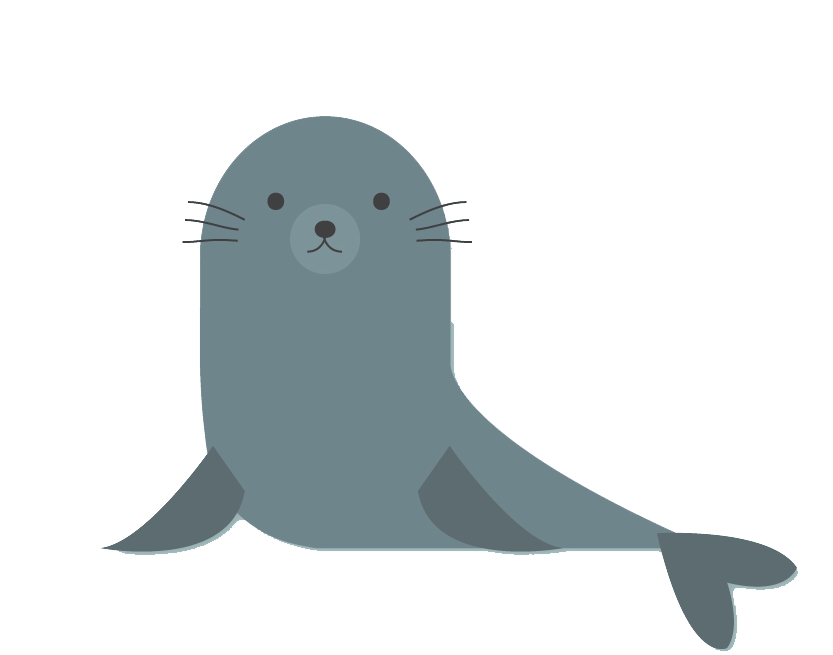 structured data
unstructured data/free text
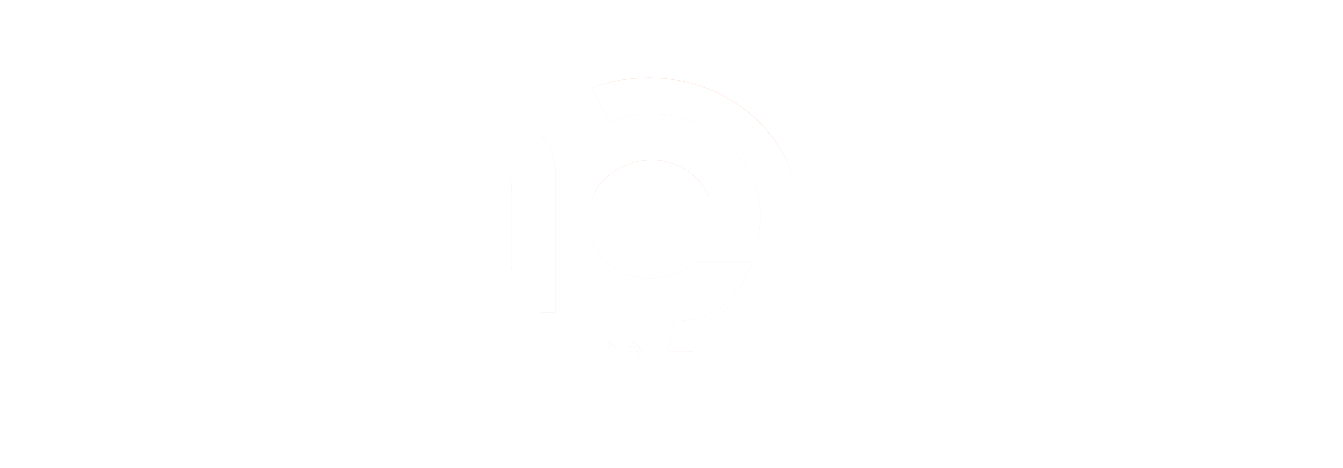 http://project-emerse.org/presentations.html
The EMERSE solution
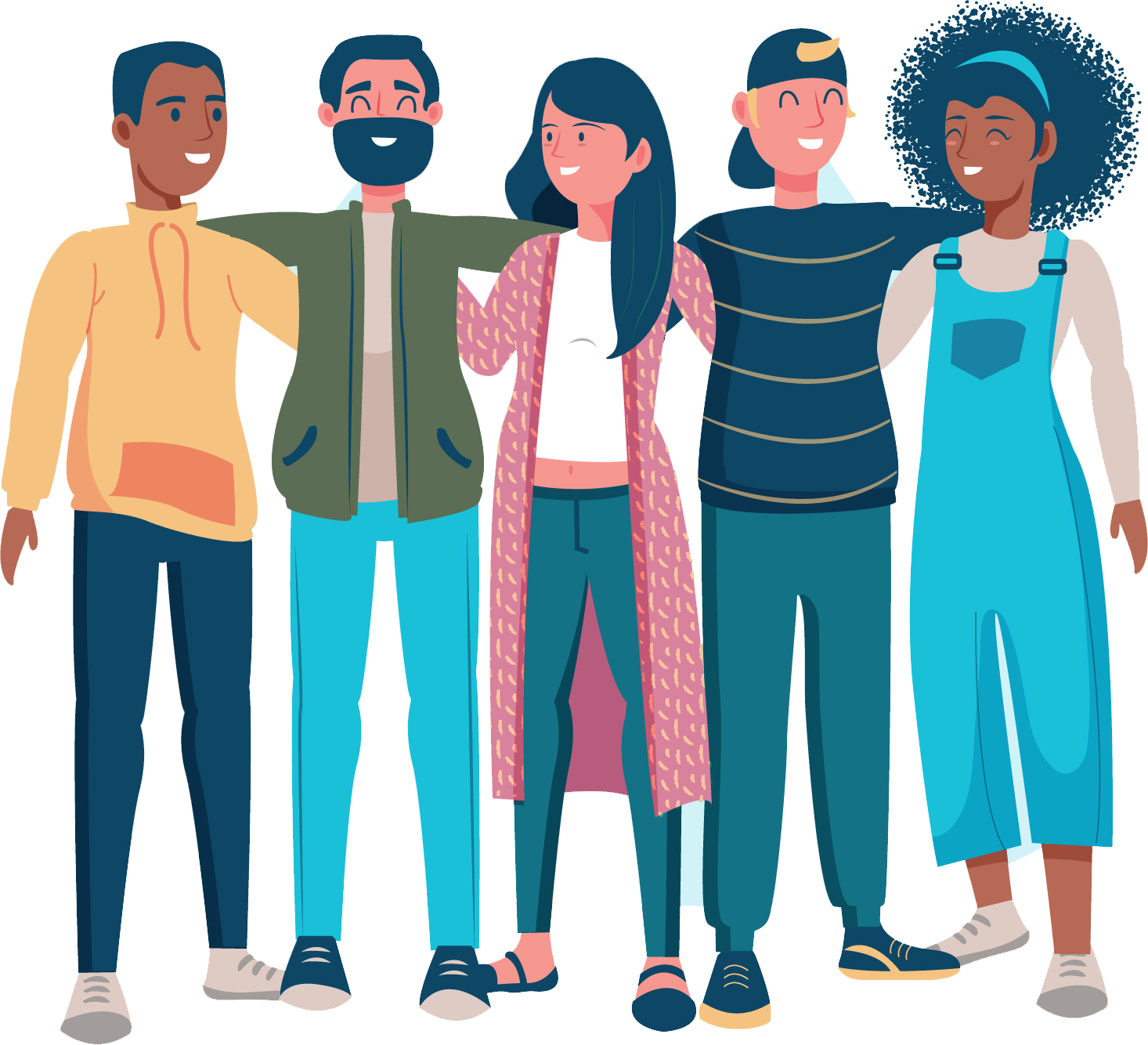 A system “for the people”
Users search the notes on their own
No need to wait in a queue for an analyst or a data scientist
Easy-to-use for non-technical users
Unlike with some EHRs, EMERSE can search across all notes and all patients at once
Continuous refinements for almost 19 years
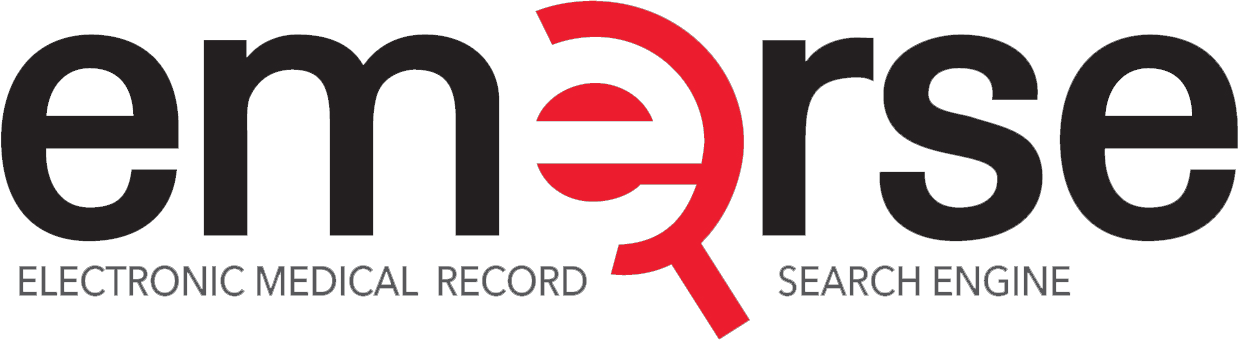 http://project-emerse.org/presentations.html
EMERSE is a useful tool
It will be one of many you need to build/support your project(s)
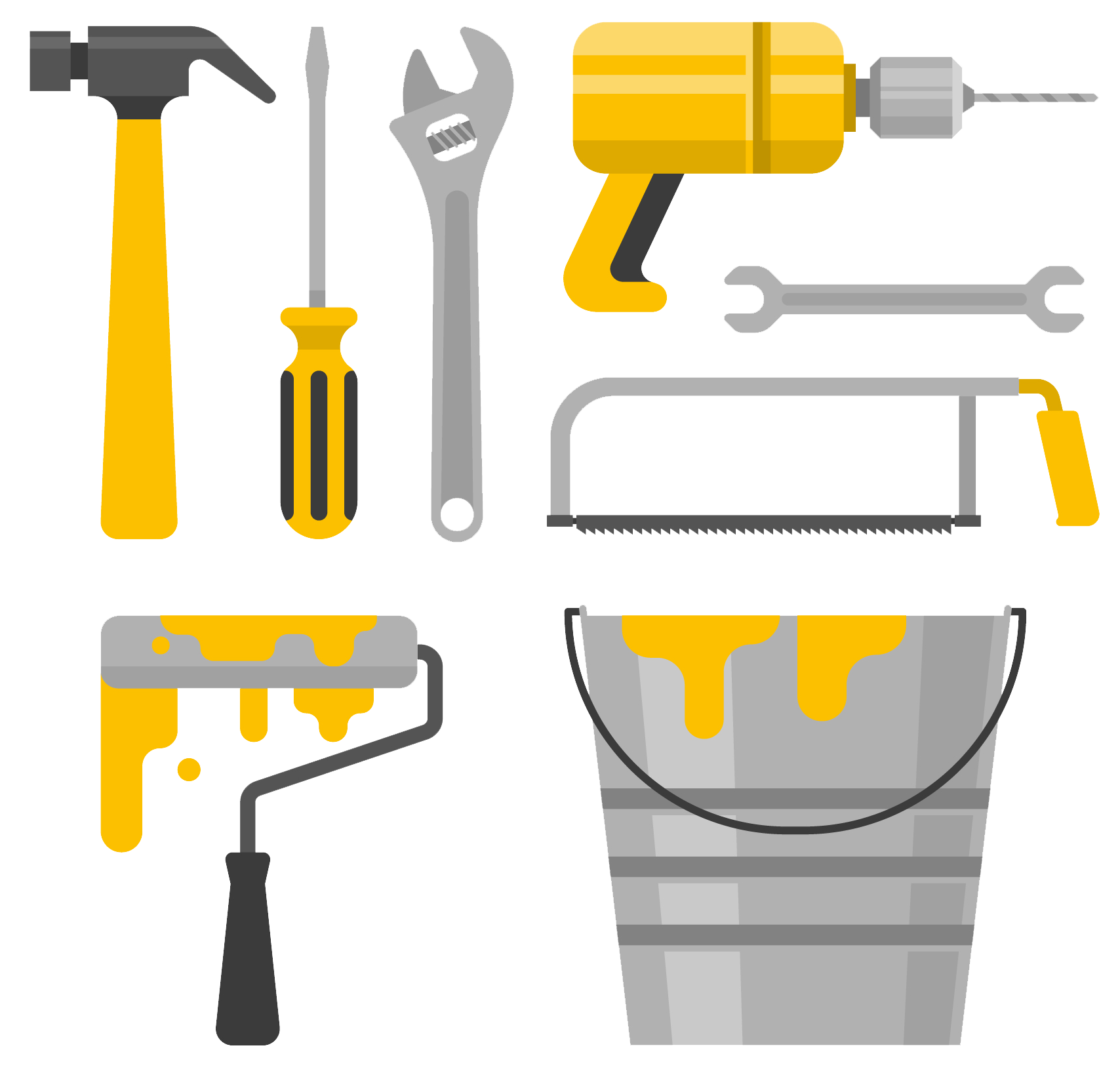 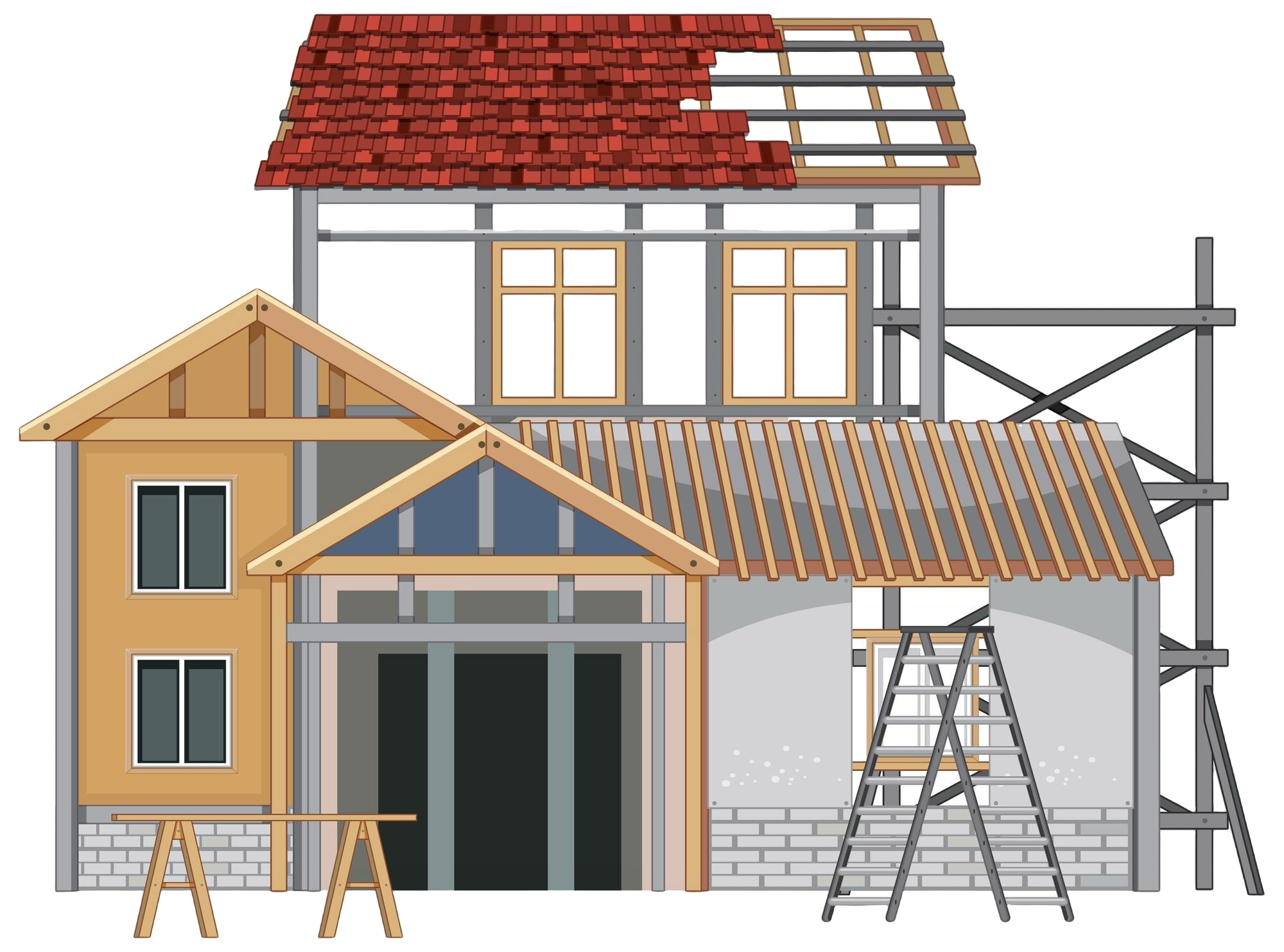 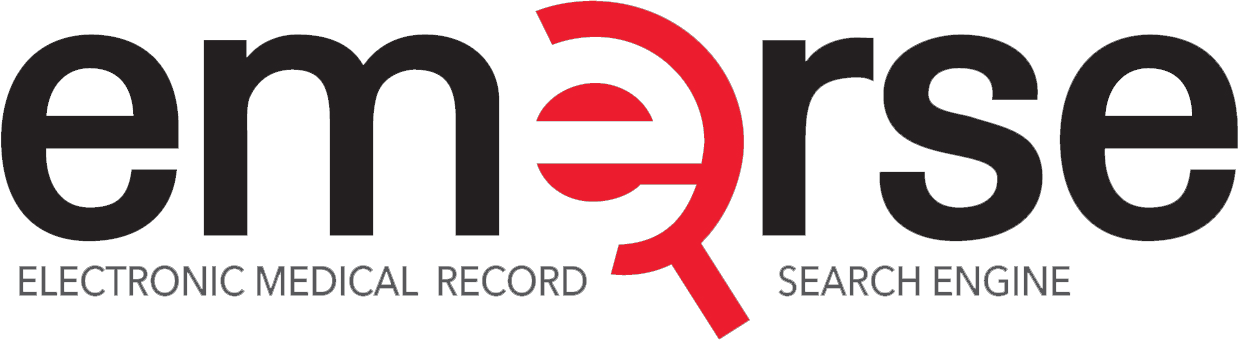 http://project-emerse.org/presentations.html
What can EMERSE do?
Lots of things! 







Watch our videos: https://project-emerse.org/use_cases.html
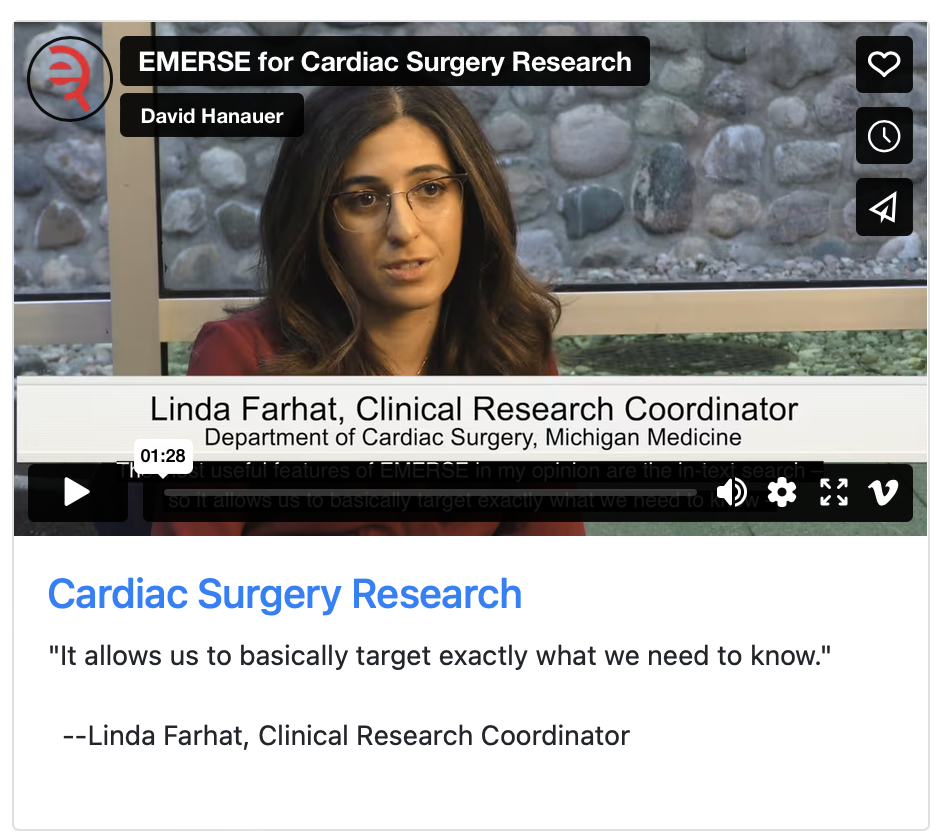 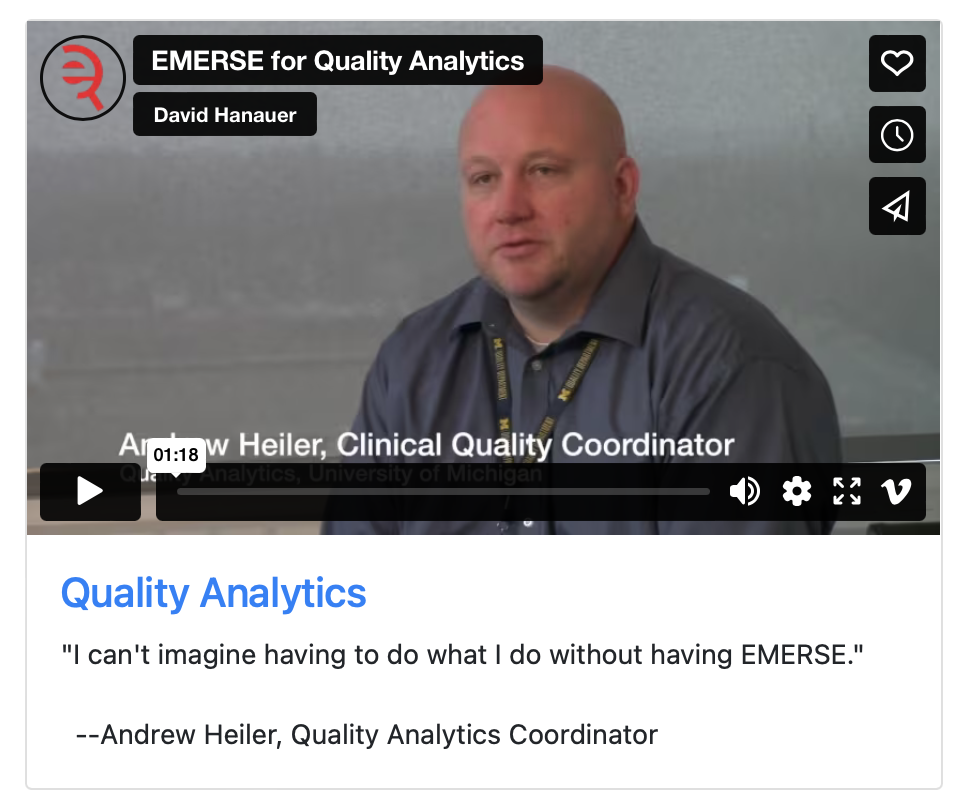 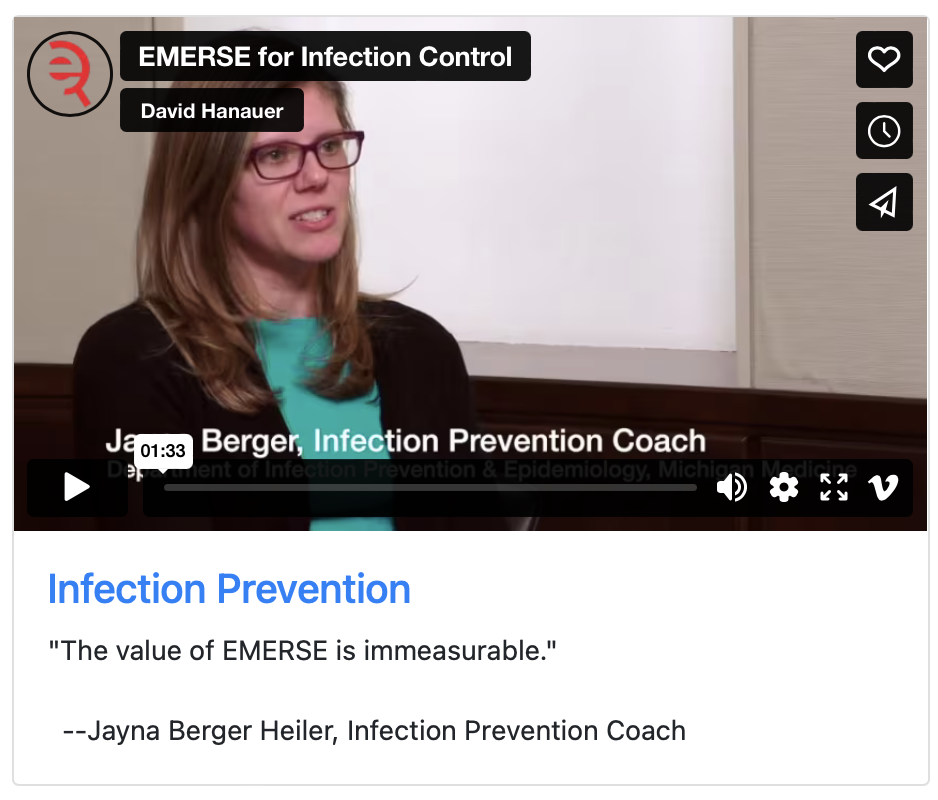 Find cohorts
EMERSE allows you to find cohorts based on things mentioned in the notes
diseases
drugs
symptoms
anything*
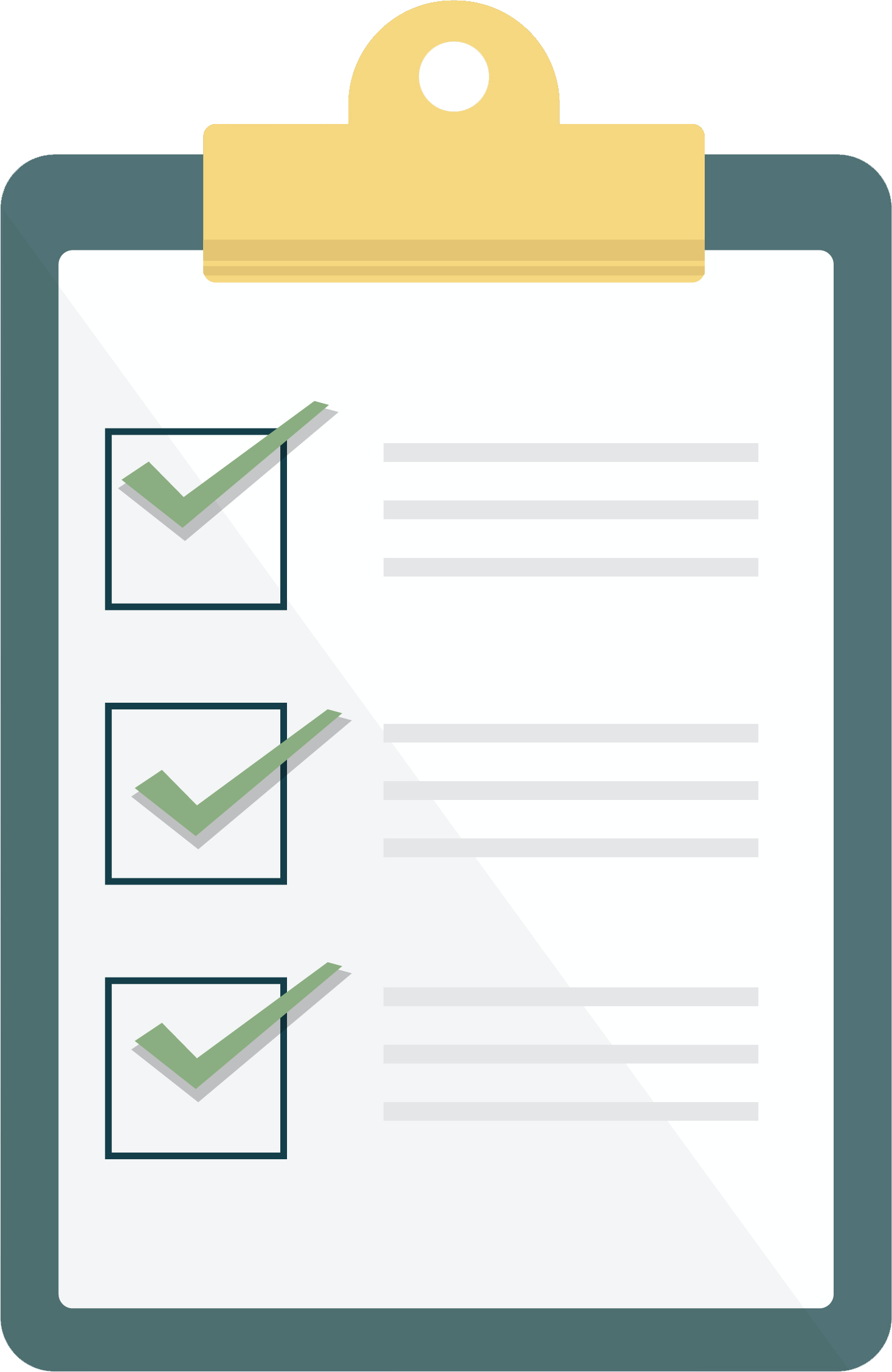 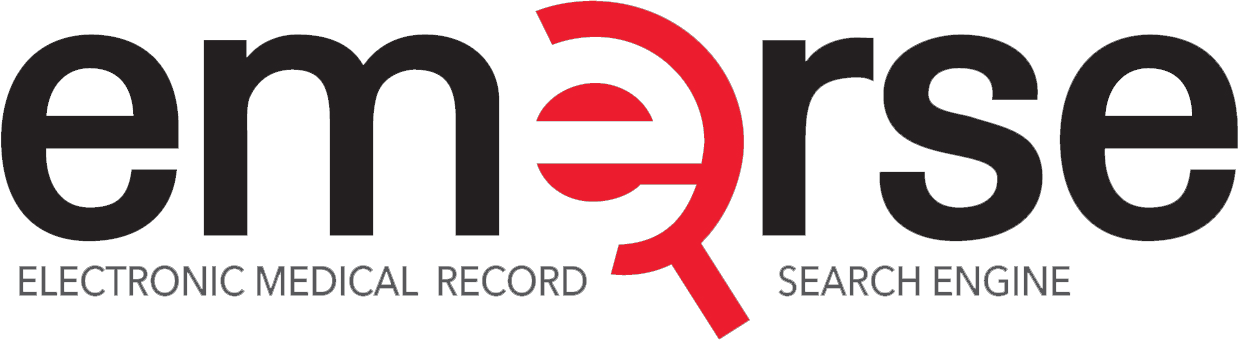 *if it is mentioned
http://project-emerse.org/presentations.html
Find cohorts
It’s perfect for finding rare things…
   							 …like rare cancers such as
								cutaneous leiomyosarcoma
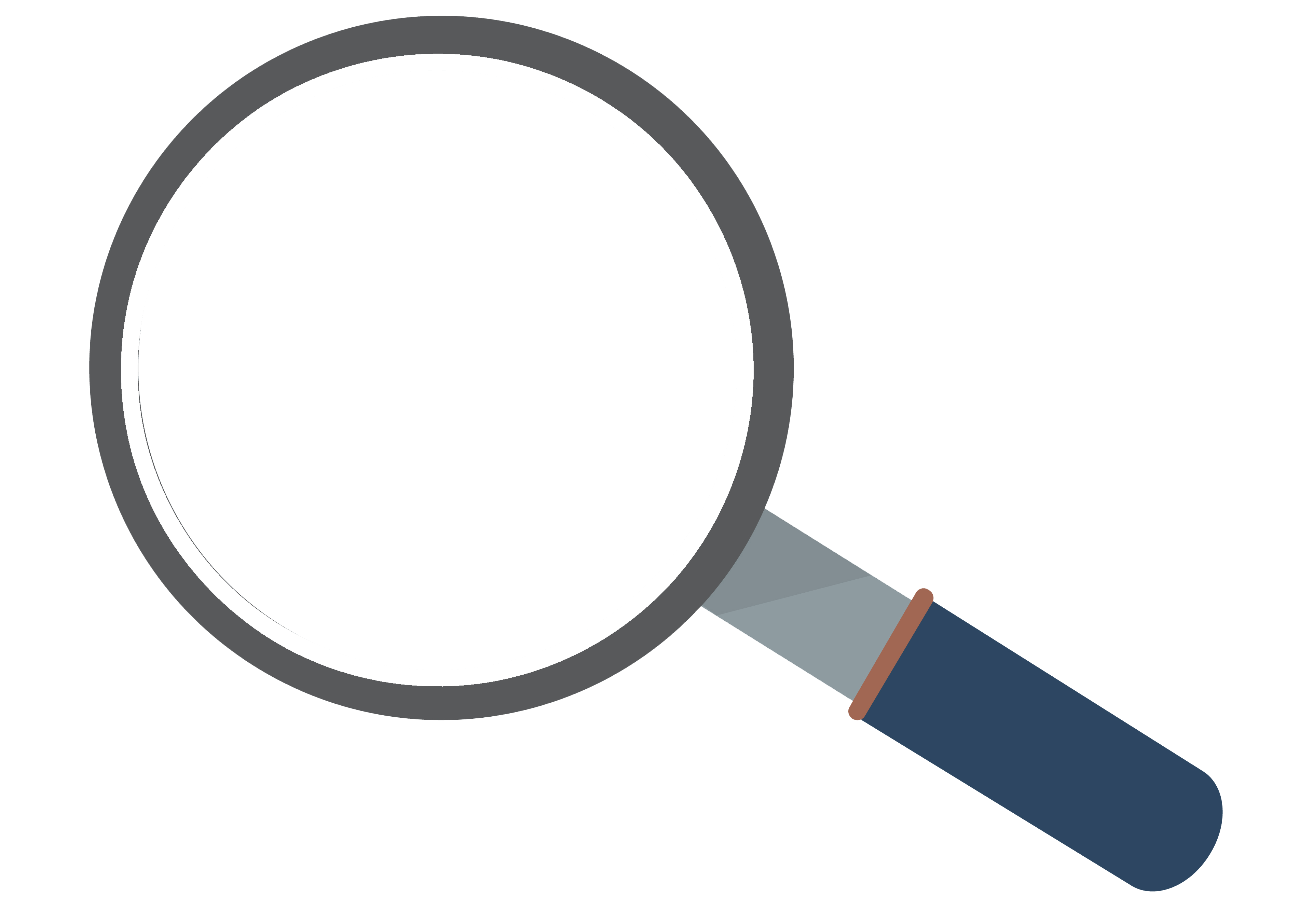 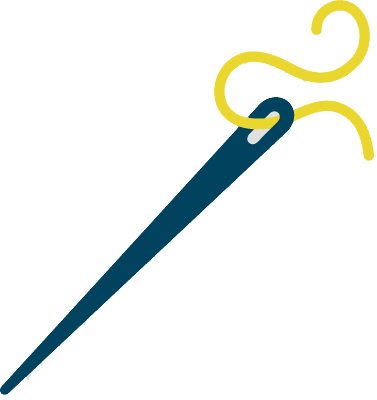 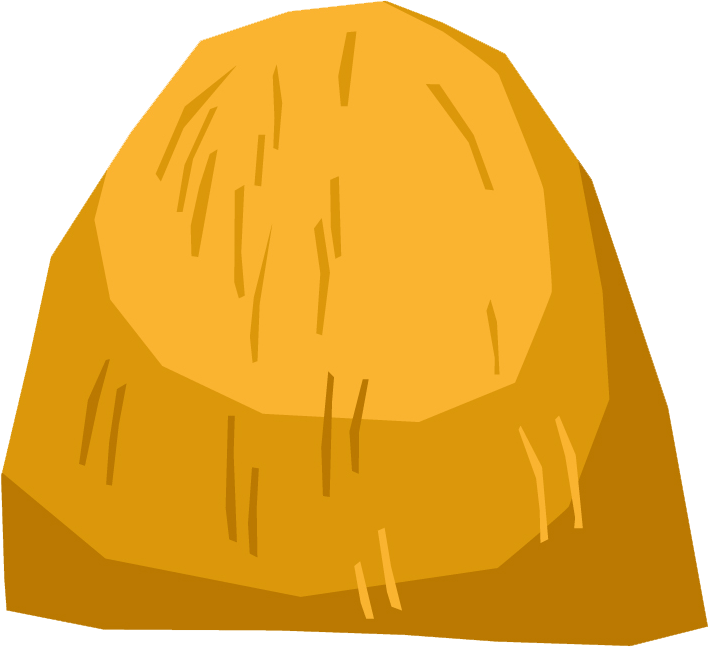 See this talk for more details:
https://vimeo.com/677482835
“Using EMERSE to Improve Research Involving Rare Cancers”
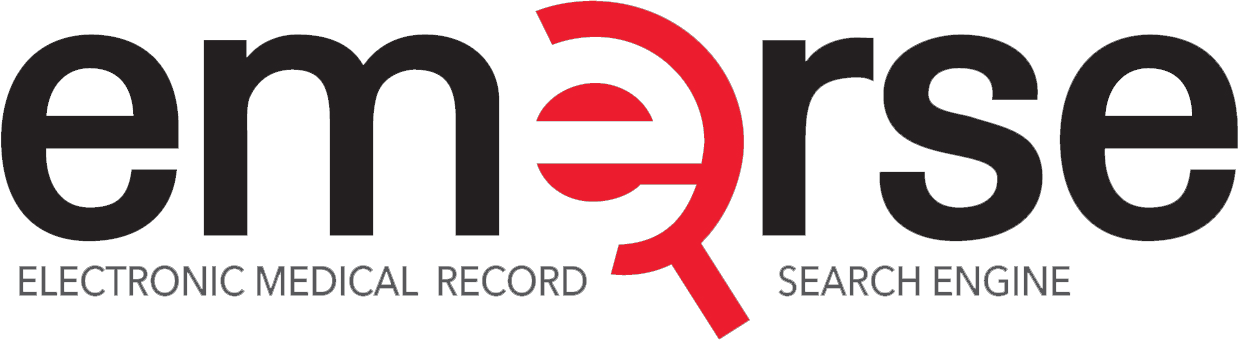 http://project-emerse.org/presentations.html
Highlight documentsfor chart review
Thoracocentesis confirmed the recurrence of mantle cell lymphoma. Disease restaging work-up revealed multicompartment lymphadenopathy in the neck, mediastinal, retrocrural, retroperitoneal and pelvic regions. Bone marrow was also involved. The patient was treated with a total of six cycles of rituximab, cyclophosphamide, vincristine, doxorubicin and dexamethasone (R-HyperCVAD) completed in January 2007. That treatment led to complete remission that lasted until October 2008, when the disease was found to have recurred in the left pleural space and retroperitoneum without bone marrow involvement.
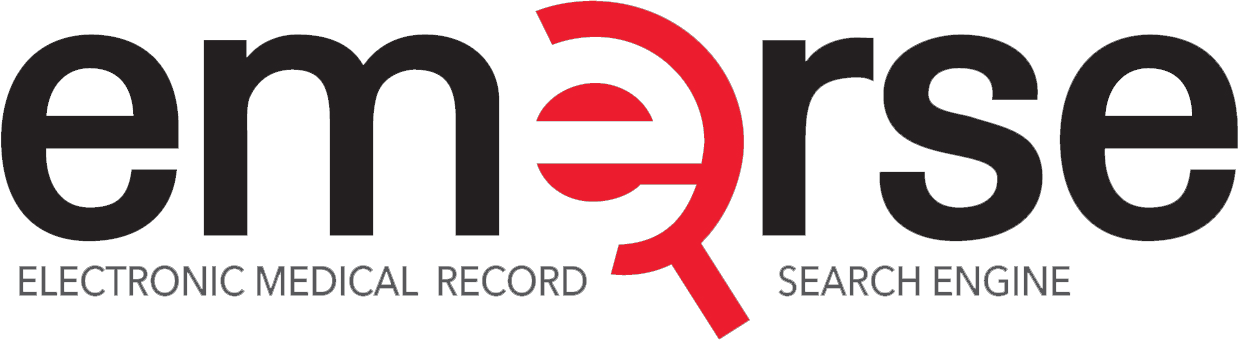 https://jmedicalcasereports.biomedcentral.com/articles/10.1186/1752-1947-4-329
http://project-emerse.org/presentations.html
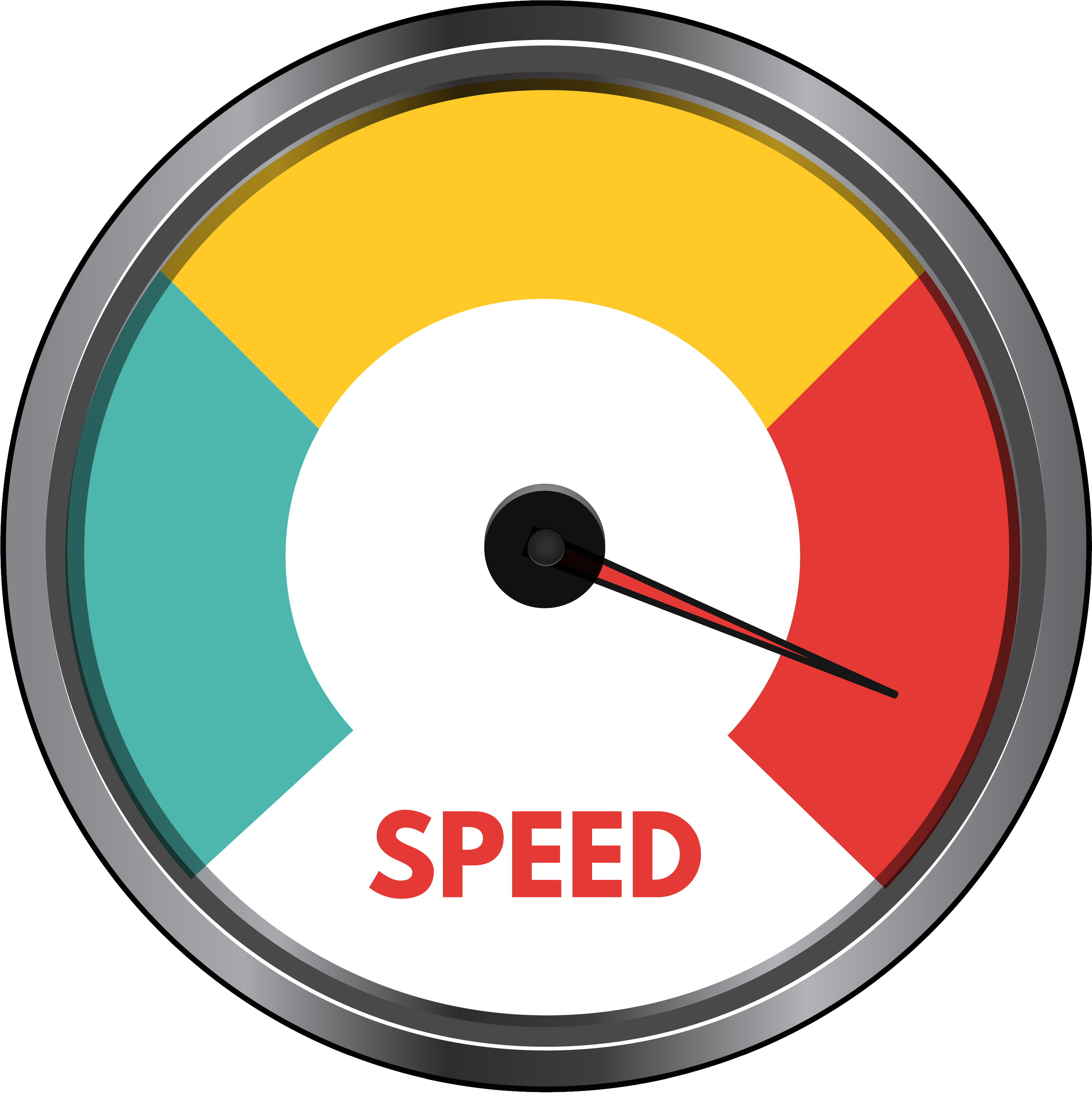 EMERSE is     fast
…enabling real-time querying
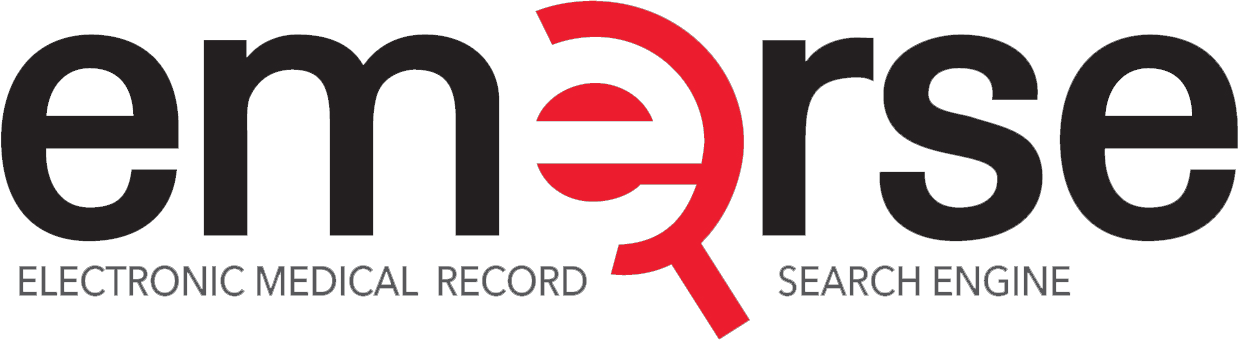 http://project-emerse.org/presentations.html
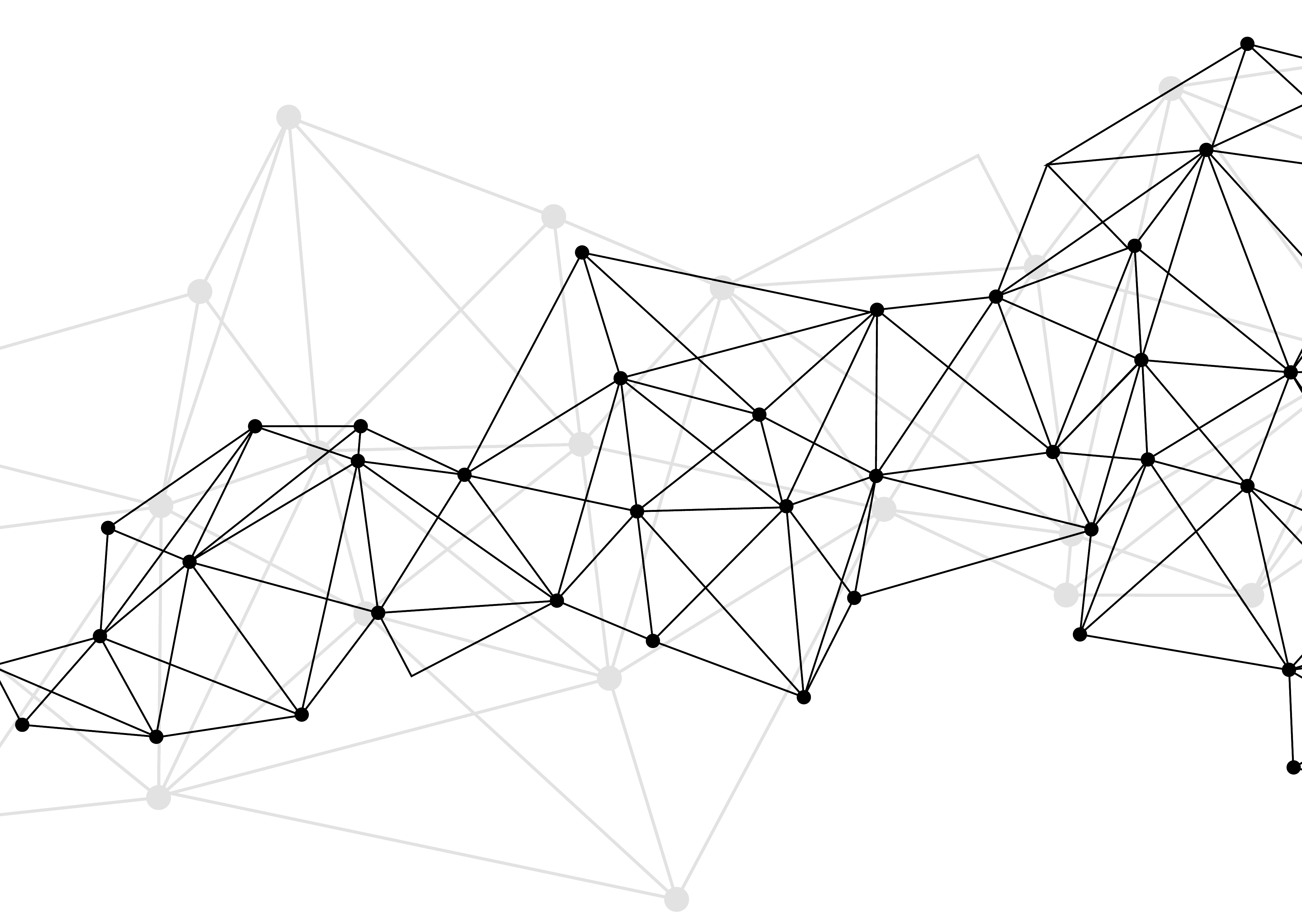 Synonyms
Used for query expansions
User-controlled
Multiple datasets can be included
EMERSE Synonyms
acronyms, abbreviations, professional/consumer terms, misspellings, trade/generic drug names, species, chemo regimens, phrase variations, malapropisms, idioms, neologisms, organizations, companies, & more
2.6 million unique entries
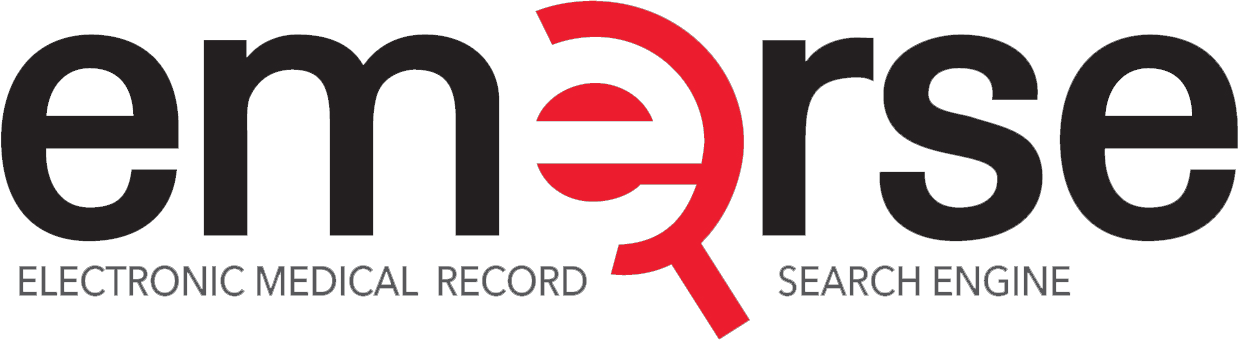 http://project-emerse.org/presentations.html
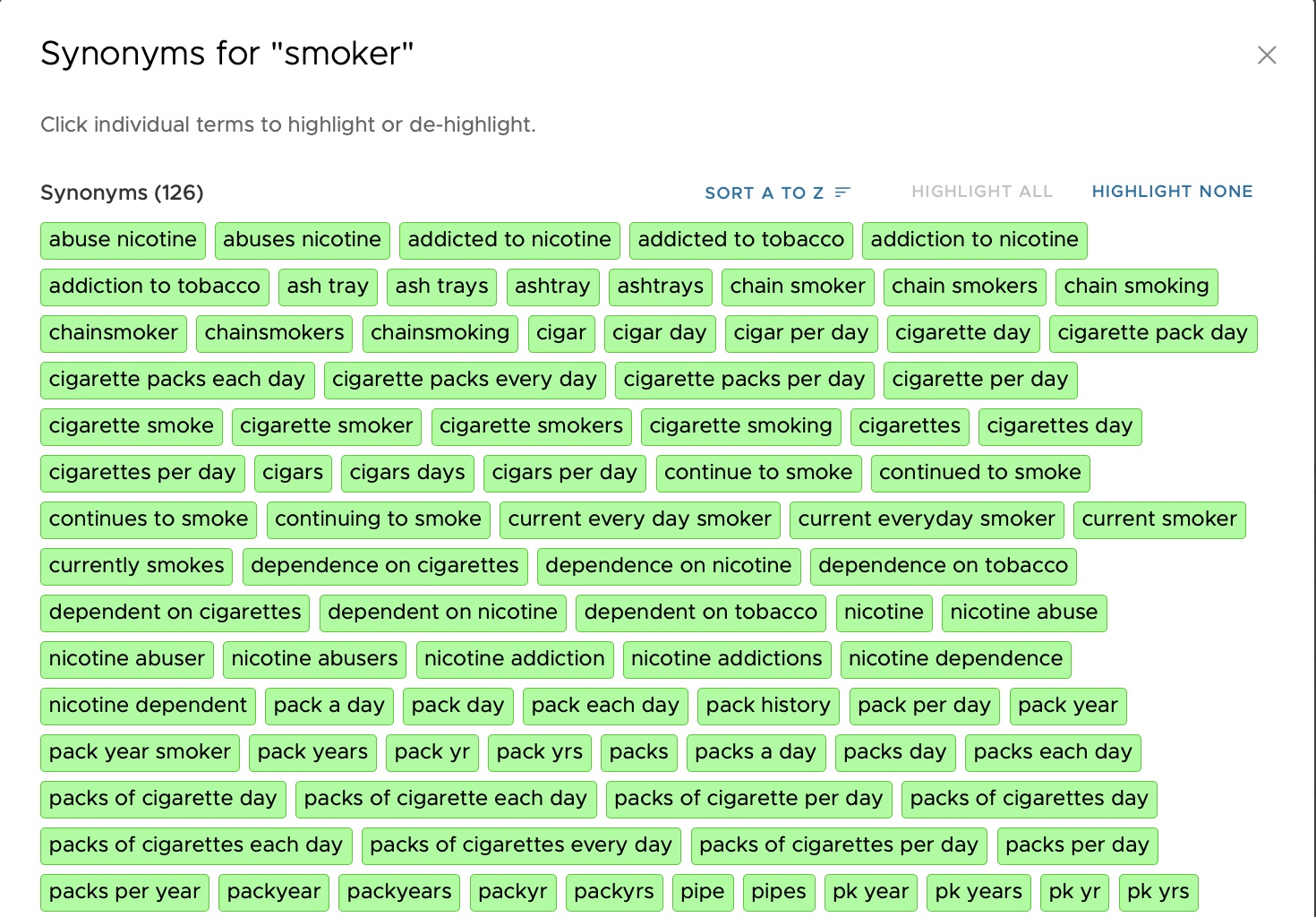 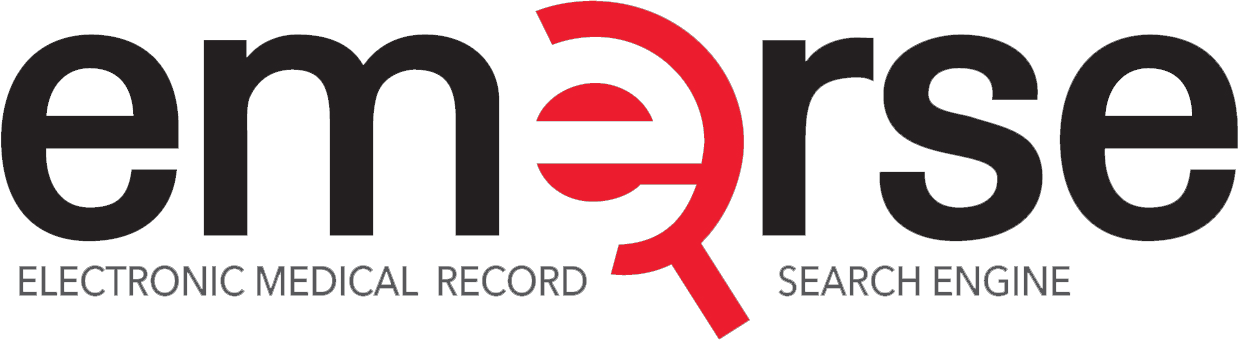 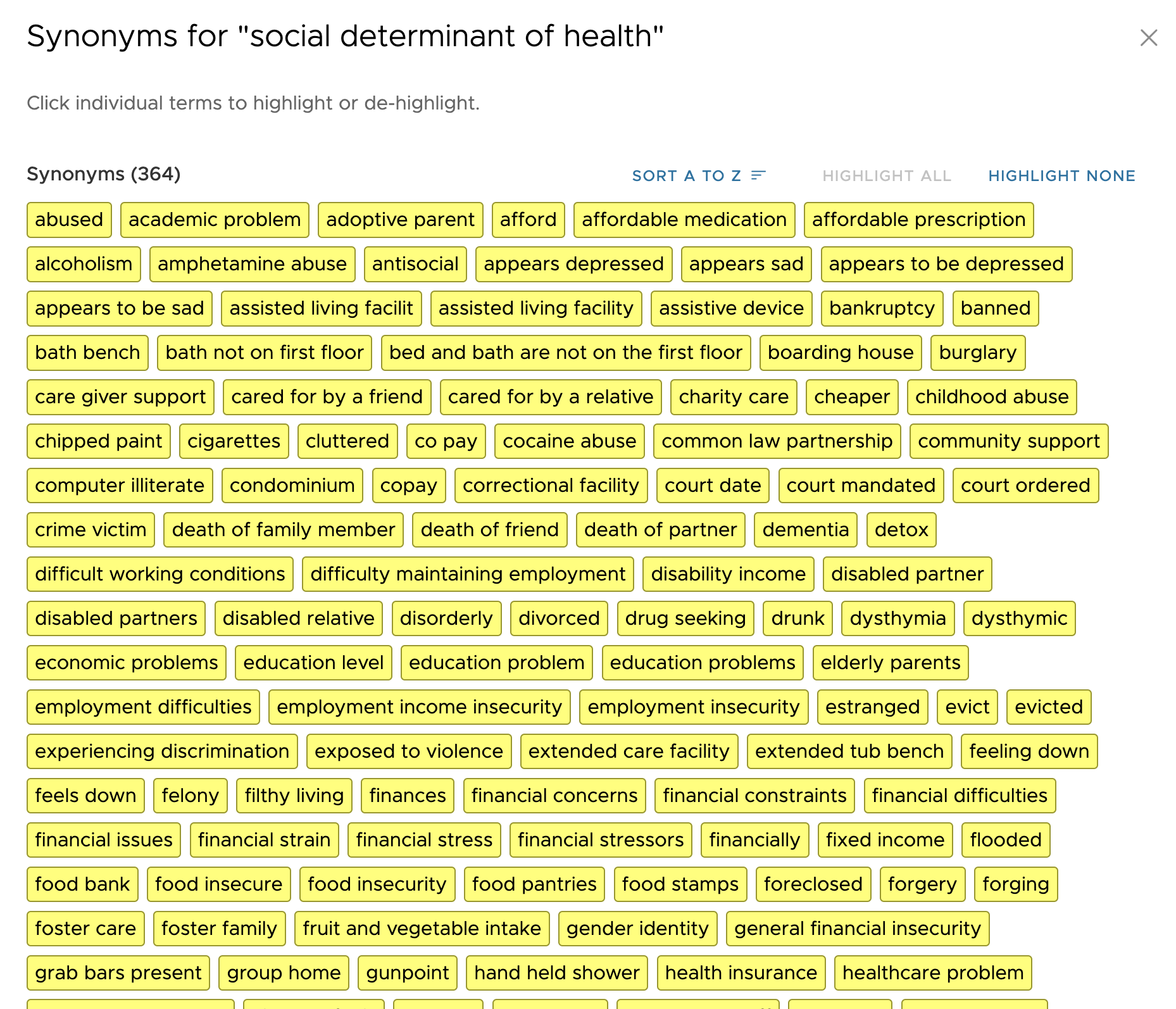 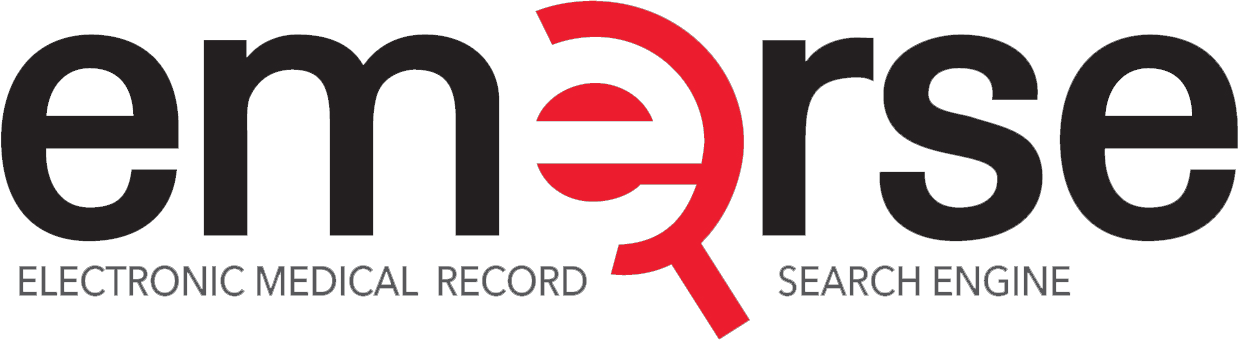 http://project-emerse.org/presentations.html
Typical workflow
initial cohort identified
with a cohort discovery
tool using structured data (or via EMERSE
‘Find Patients’)
Cohort discovery tools: 
Data Direct, ENACT
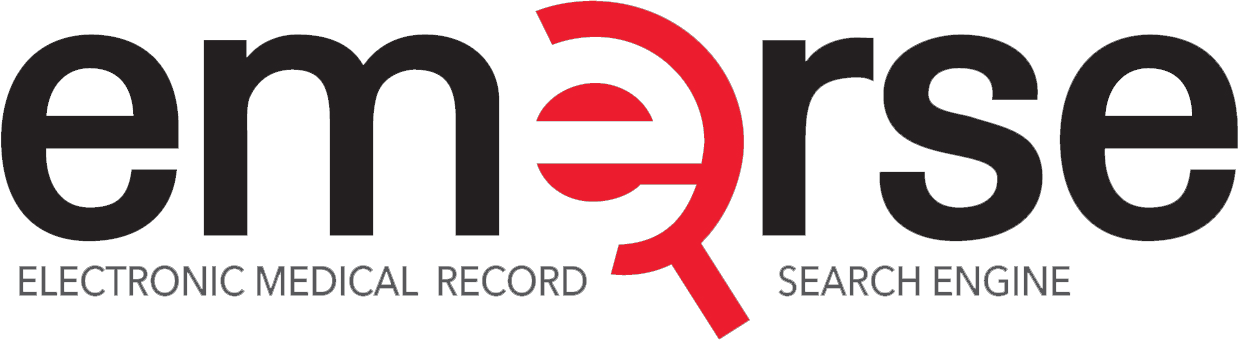 http://project-emerse.org/presentations.html
Typical workflow
additional details abstracted from the free text using EMERSE
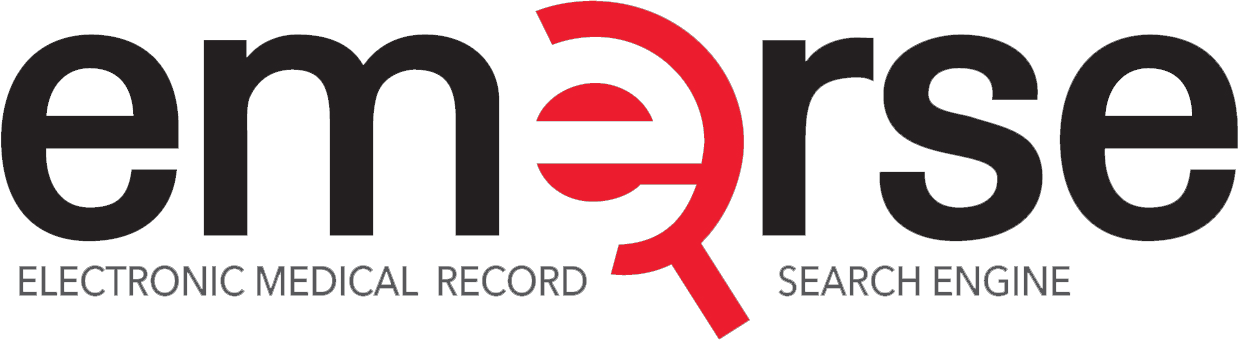 http://project-emerse.org/presentations.html
Typical workflow
Data recorded in an electronic data capture system (e.g., REDCap)
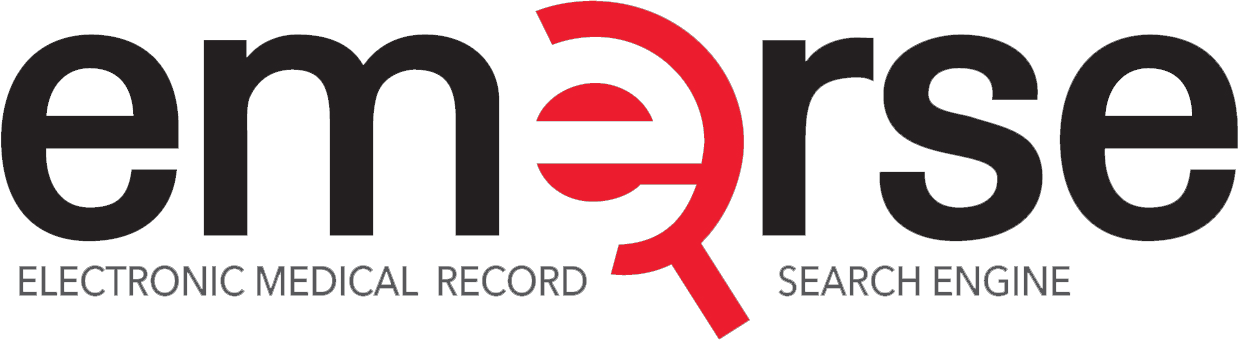 http://project-emerse.org/presentations.html
Just released…
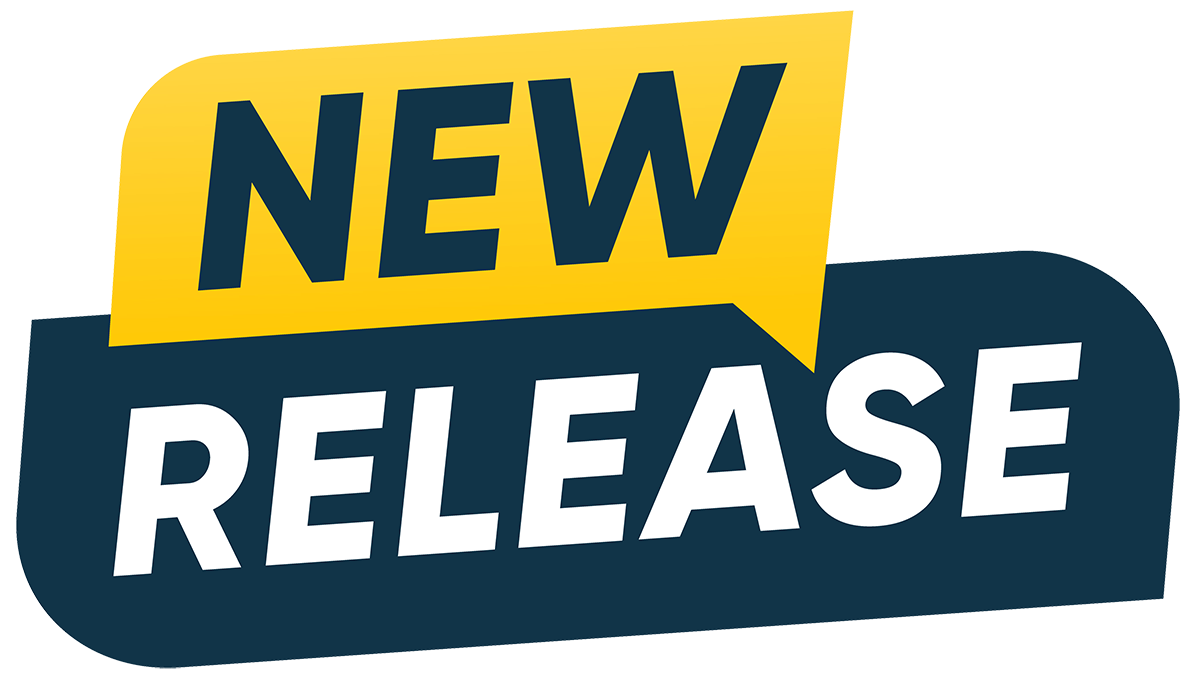 Incorporation of NLP features
negation
uncertainty
subject (patient vs other)
named entity recognition/mapping to ontologies
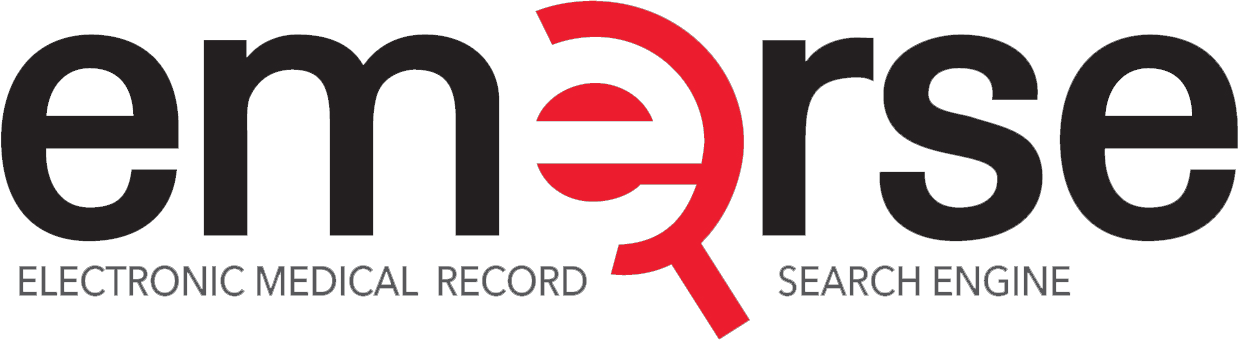 http://project-emerse.org/presentations.html
Future Work
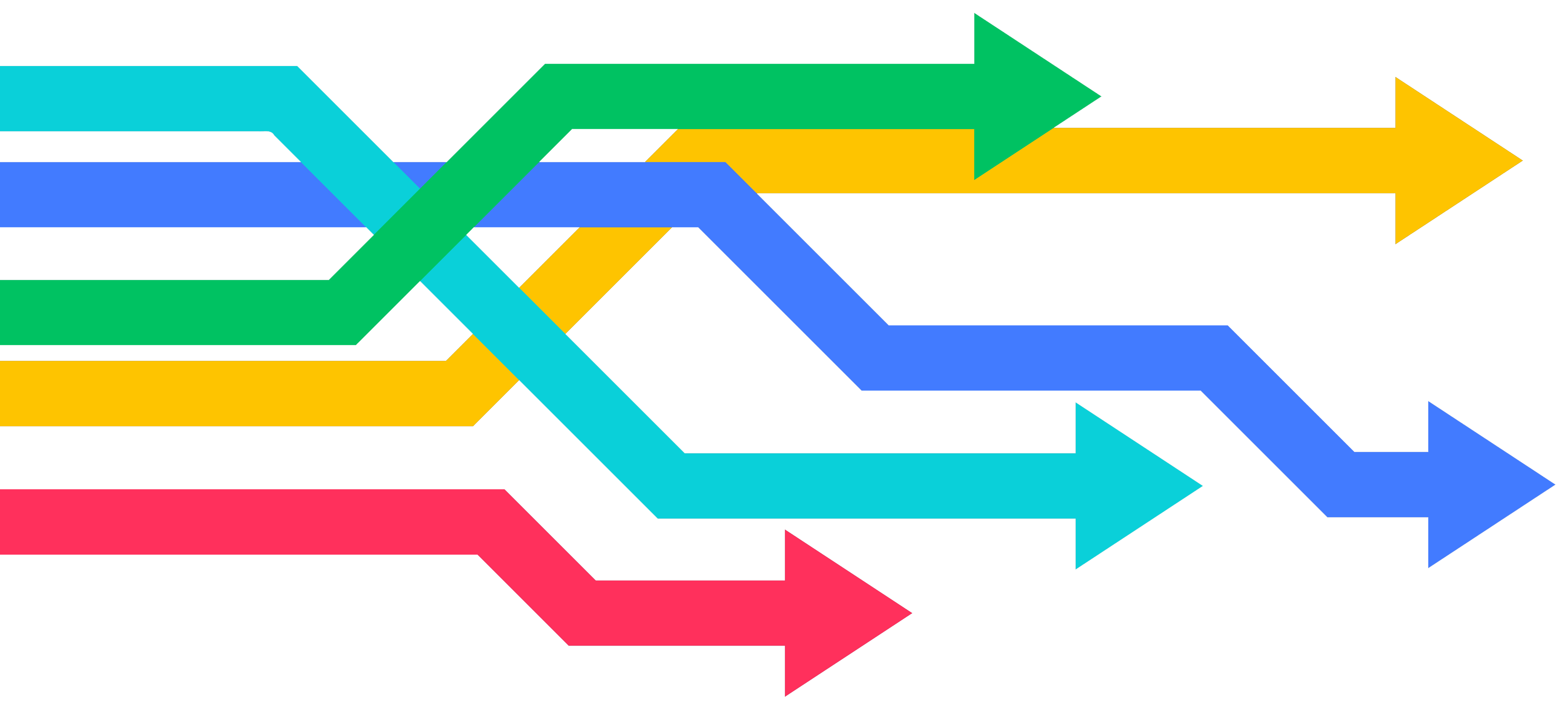 Data extraction from templated notes

Integration with ChatGPT or similar tools

& more…
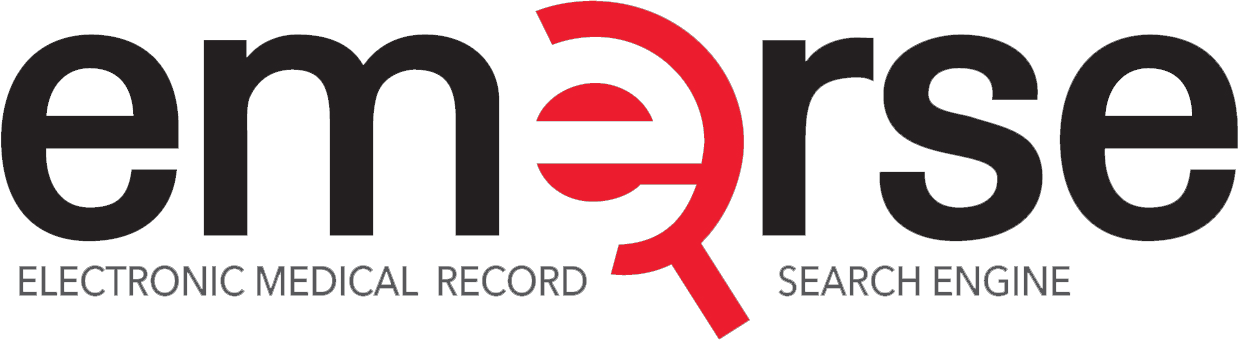 http://project-emerse.org/presentations.html
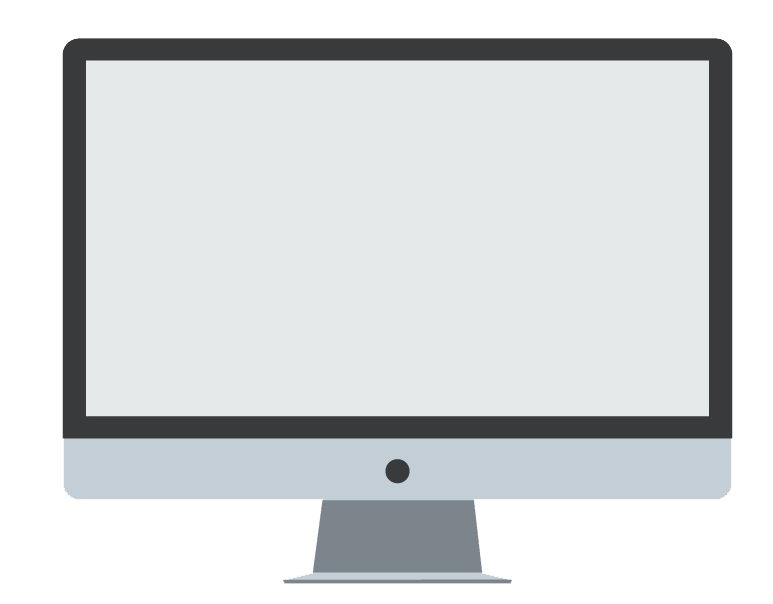 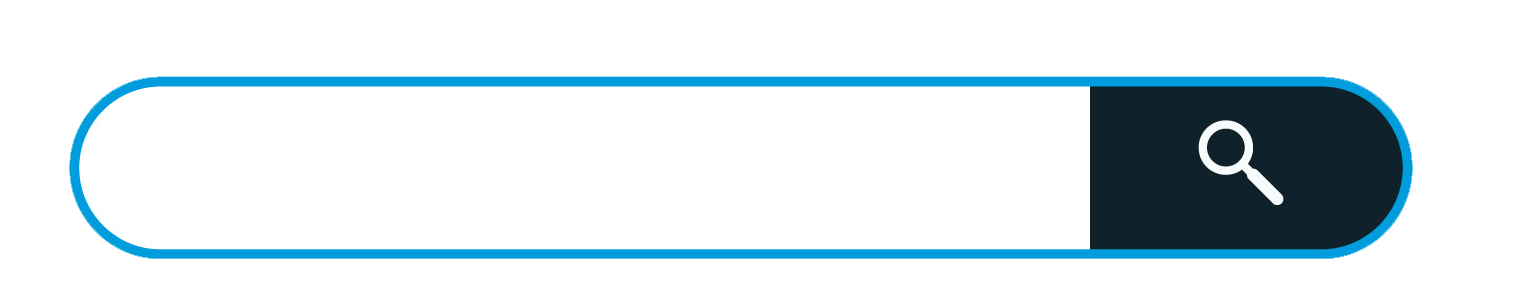 project-emerse.org
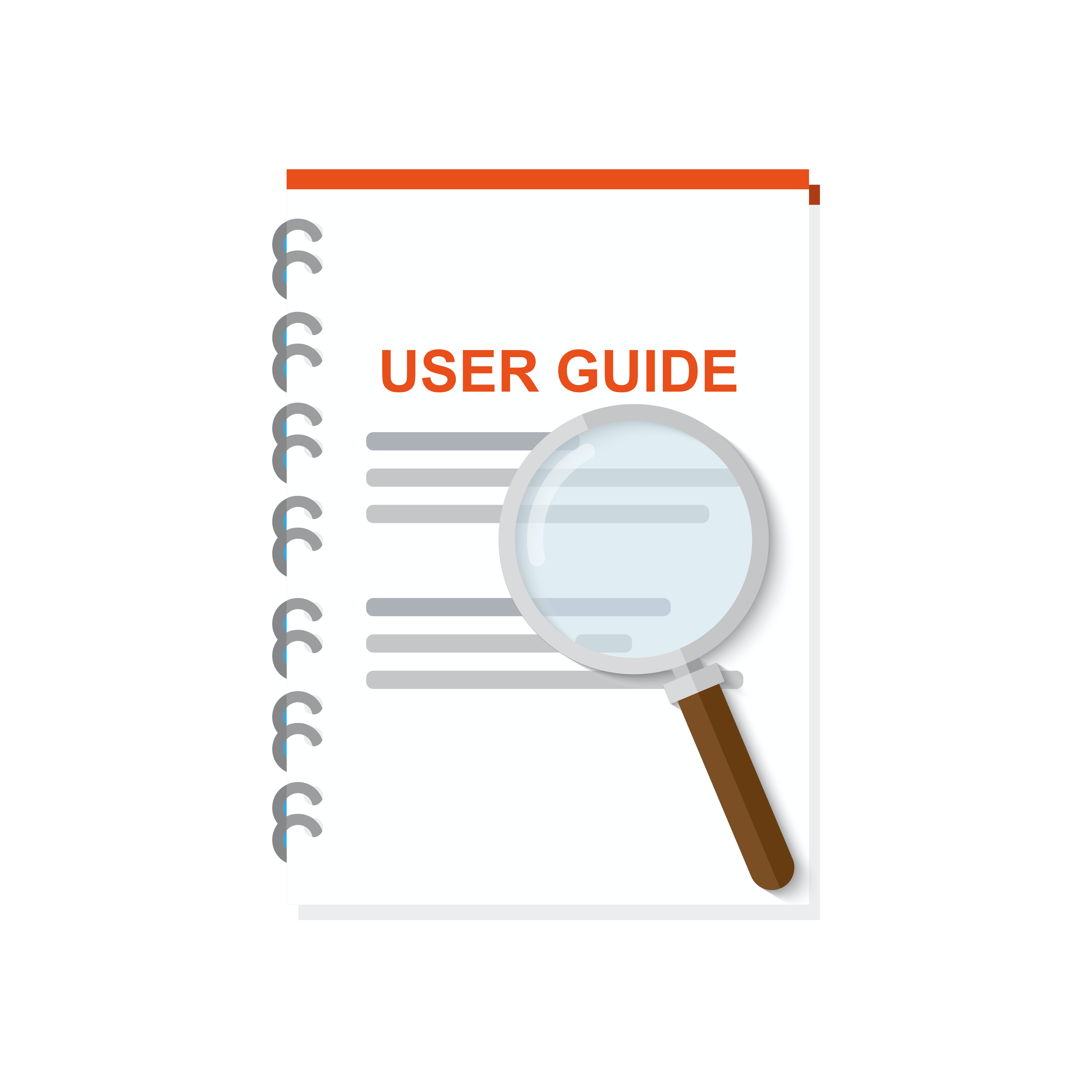 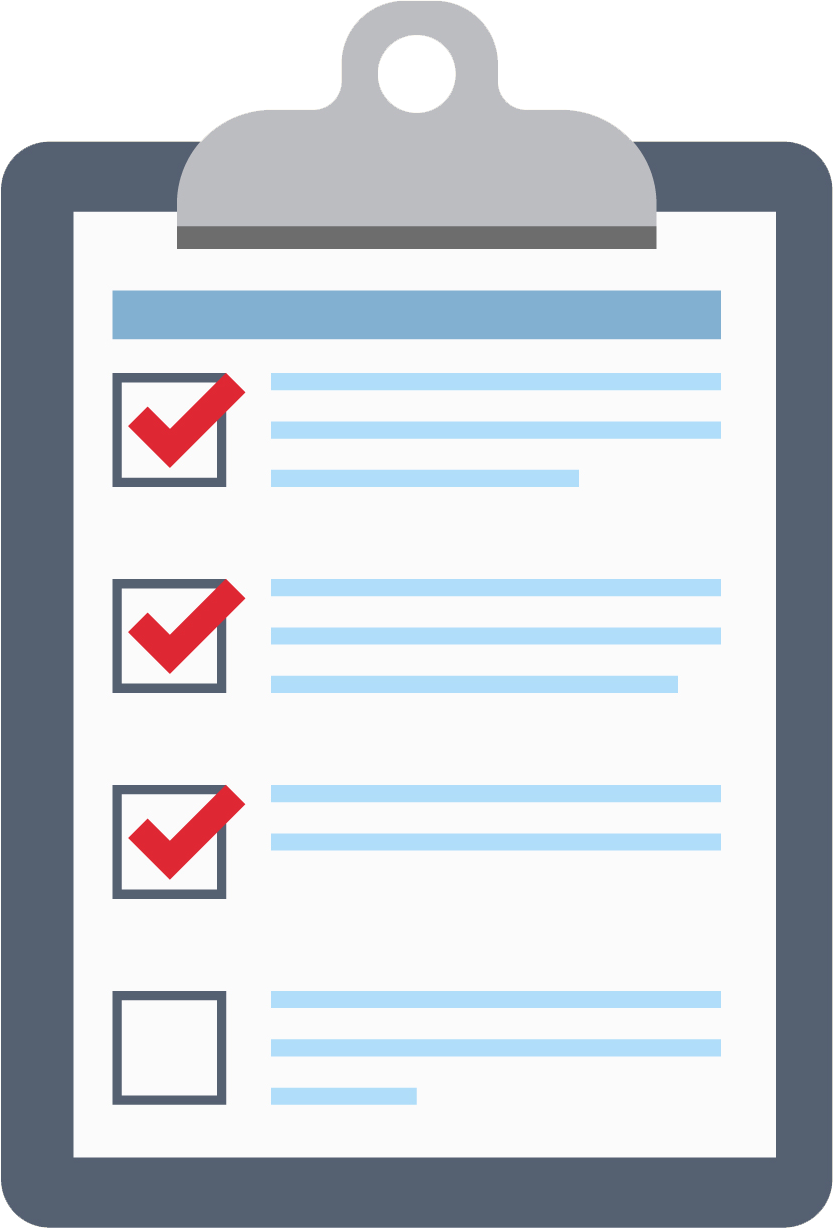 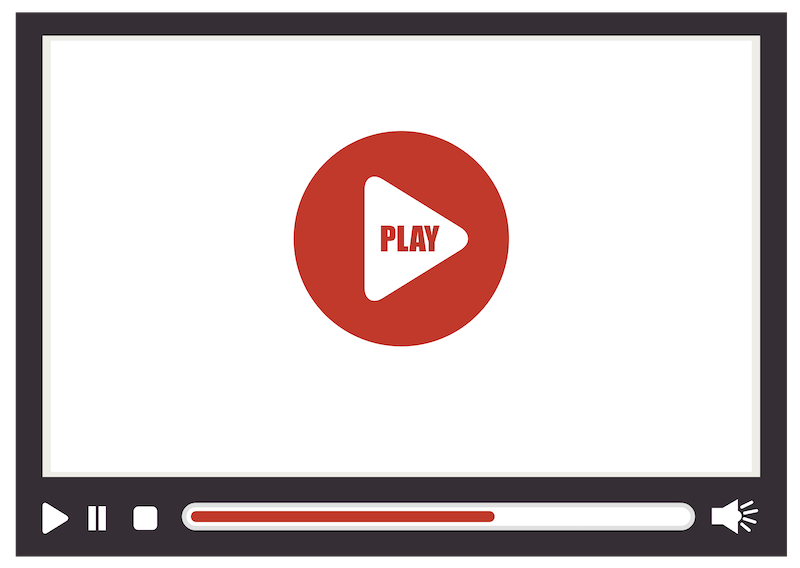 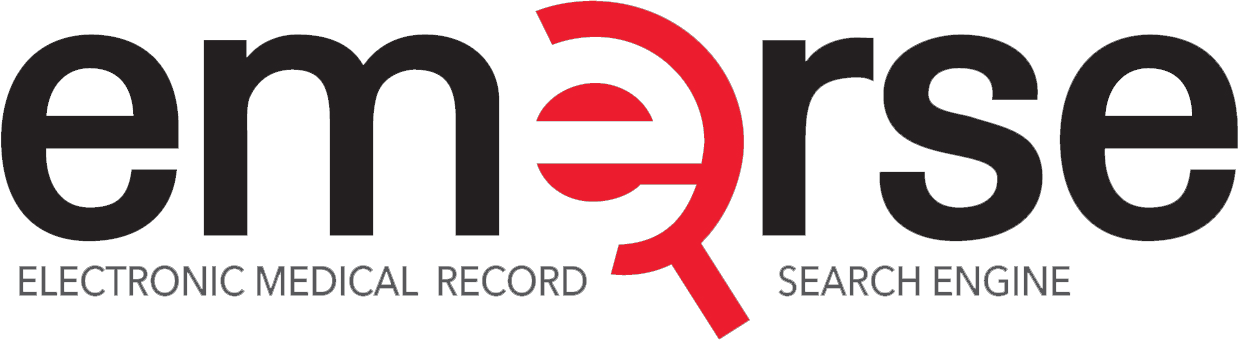 http://project-emerse.org/presentations.html
Interested in EMERSE?
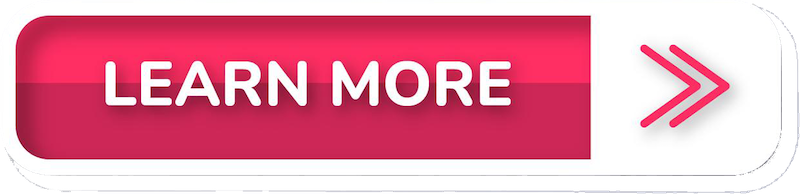 Contact us to schedule a time with your team for:
Discussions about usage strategies
Training
Live demonstrations
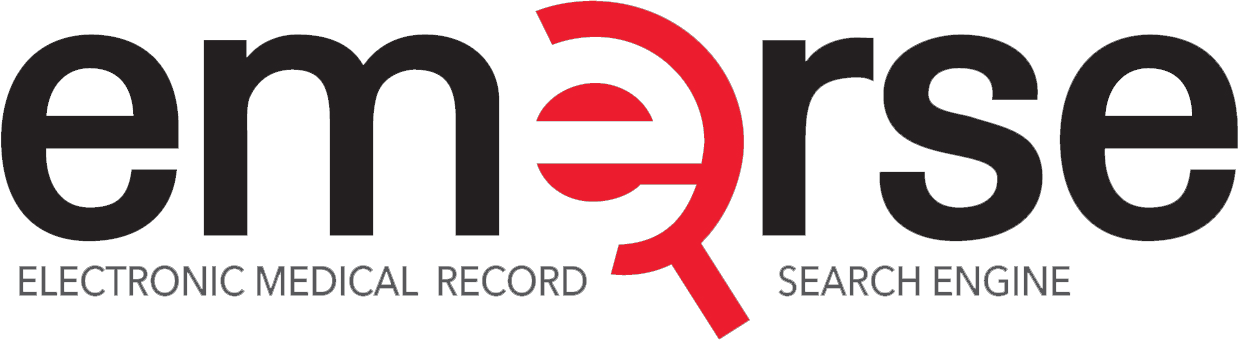 http://project-emerse.org/presentations.html
Getting access (for research)
Apply through the Data Office on the Self Service Tools Page:
https://medresearch.umich.edu/office-research/about-office-research/our-units/data-office-clinical-translational-research/self-serve-data-tools
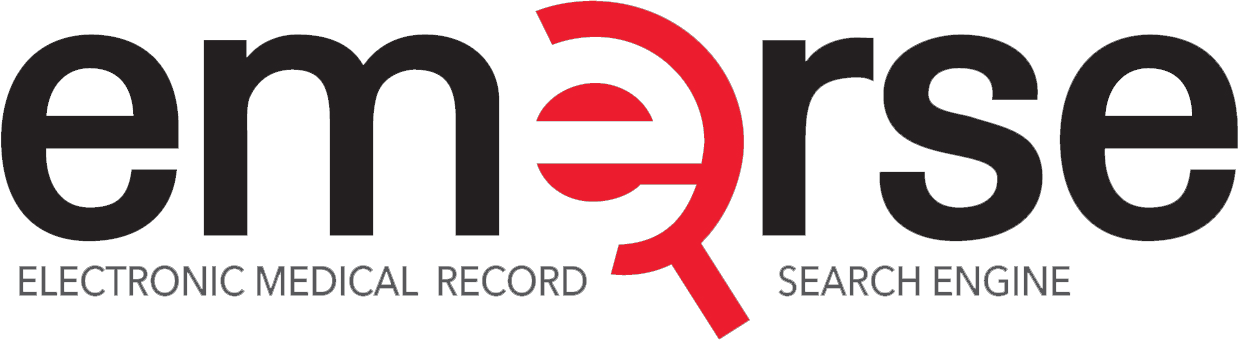 http://project-emerse.org/presentations.html
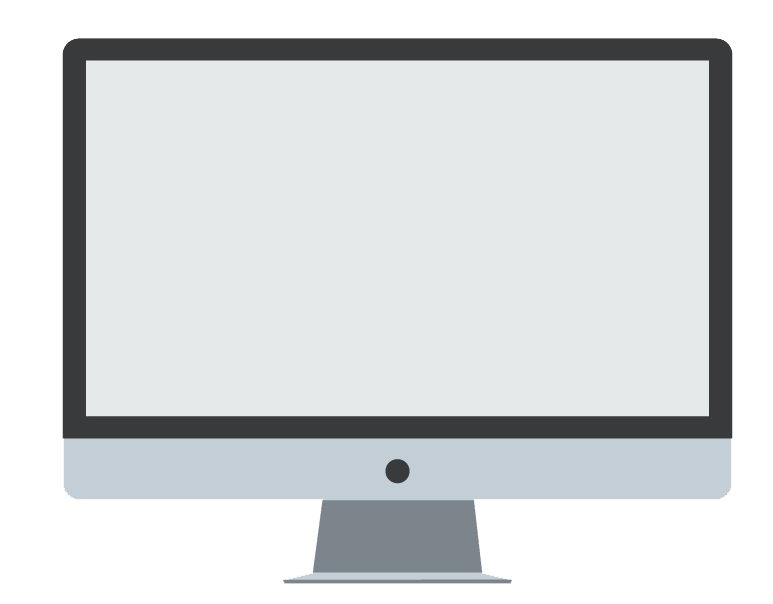 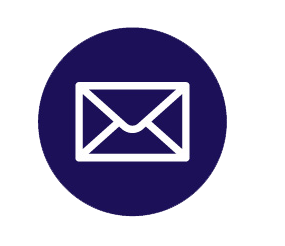 EMERSE-team@umich.edu
Lisa Ferguson
David Hanauer
Kellen McClain
Guan Wang
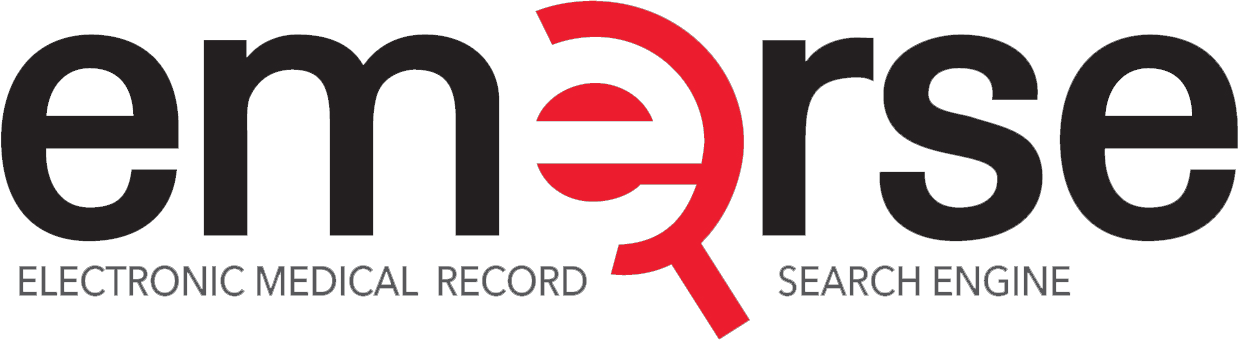 http://project-emerse.org/presentations.html
Live Demo
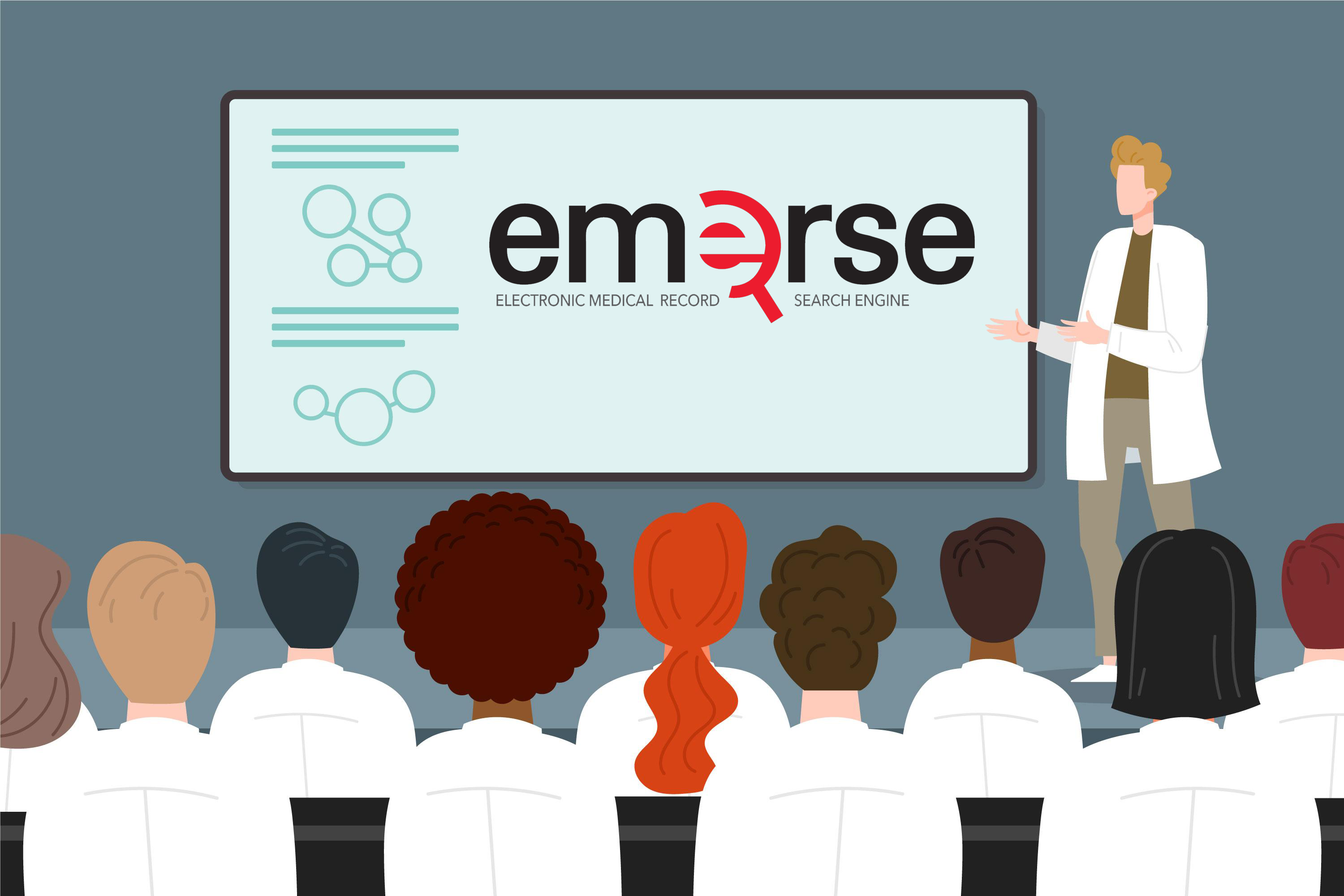 No real names
No PHI
Publicly available
Abstracts & case reports
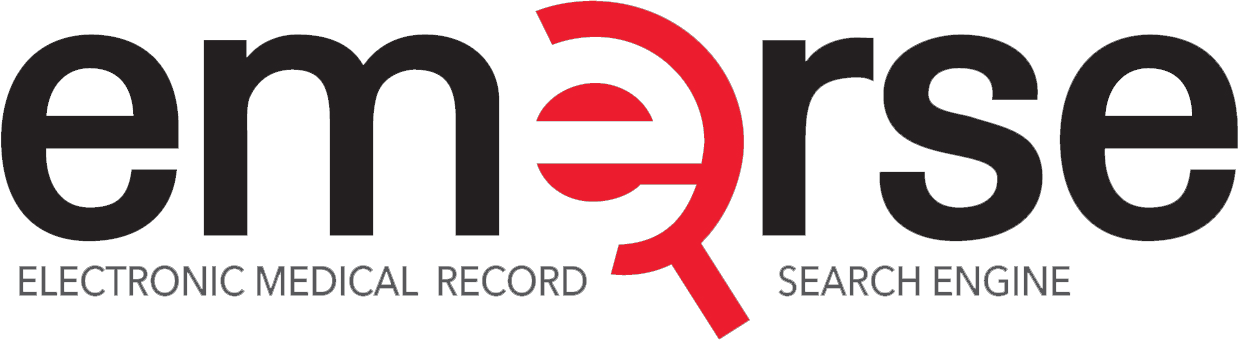 http://project-emerse.org/presentations.html